B. A. 2nd Year (Session 2012-13)
(Political Science)
Paper- II
COMPARATIVE GOVERNMENT
Unit I-1
xzsV fczVsu
United Kingdom 
lkekU; fo'ks"krk,a
 General Features		
laoS/kkfud ijEijk,¡
Constitutional Conventions		
jkteqdqV
The Crown
Unit I-2
Lakln
 Parliament
eaf=e.Myh; iz.kkyh
Cabinet System
 dkuwu dk 'kklu
The Rule of Law 
U;kf;d O;oLFkk
Judicial System
 nyh; iz.kkyh
The Party System.
Unit II U.S.A
lkekU; fo'ks"krk,a 
General Features
 la?kokn
Federalism
jk”Vªifr
President
 dkaxzsl
Congress
Unit II U.S.A
la?kh; U;k;ikfydk
Federal Judiciary
 lafo/kku la’kks/ku dh fof/k;k
aMethod of Amendment of Constitution
nyh; O;oLFkk
Party System.
Unit III Switzerland
izeq[k fo’ks”krk,a
Main Features
la?kh; dk;Zikfydk
 Federal Executive
la?kh; O;oLFkkfidk
 Federal Legislature
Unit III Switzerland
U;kf;d O;oLFkk 
Judicial System
izR;{k yksdra= ds midj.k
 Devices of Direct Democracy
lafo/kku la’kks/ku dh fof/k;ka 
Method of Amendment in the Constitution.
Unit IV (China )
lkekftd vkSj vkfFkZd O;oLFkk 
Social and Economic System
,sfrgkfld i`”BHkwfe ,oa fo’ks”krk,a 
Historical background and features
dsUnzh; dk;Zikfydk ,oa izeq[k fo’ks”krk,a
 Central Executive – President and State Council
Unit IV (China )
dsUnzh; O;oLFkkfidk& jk”Vªh; tu dkaxzsl ,oa LFkk;h lfefr 
Central Legislature – National People’s Congress and its permanent Committee 
U;kf;d O;oLFkk 
Judicial system
lkE;oknh ny
Communist Party
rqyukRed ljdkj
COMPARATIVE GOVERNMENT
fo’o dk ekufp=
;wjksi dk ekufp=
rqyukRed ljdkj
fczVsu
vesfjdk 
phu
fLoV~tjyS.M
ljdkj ds izdkj
lalnh; ‘kklu iz.kkyh
v/;{kh; ‘kklu iz.kkyh
phu dh ‘kklu iz.kkyh
lektoknh O;oLFkk dk ekWMy
fLoVtjyS.M dh ‘kklu iz.kkyh
lalnh; ‘kklu iz.kkyh ,oa v/;{kh; ‘kklu iz.kkyh dk leUo;
fczVsu ,oa mldk laoS/kkfud fodkl
xzsV fczVsu
pkj izns’k&
			1& bXySaM
			2& osYl
			3&LdkVySaM
			4&mÙkjh vk;jyS.M
fczfV’k laln-
fczfV’k laln-
fczfV'k lafo/kku dk fodkl&1
6;qxksa es foHkkftr fd;k tk ldrk gS&
lhfer jktrarz dh LFkkiuk& ikapoh lnh ls 1066 bZ0 rd jktdh; fujadq'krk vkSj lcy dsUnzh; ljdkj dk mn;&1066ls 1153bZ0 rd
oS/kkfud laLFkkvksa dk mn;& 1153 ls 1399 vkSj 1399ls 1445 
	 	eSXukdkVkZ ;k o`gn~ vf/kdkj irz 15 twu 1215
		ikfyZ;kesaV dk mn; 1295
	iqu% dBksj jktrarz dh LFkkiuk&1485 ls 1603 bZ0 rd
	fujadq'k jktrarz vkSj lhfer jktrarz esa la?k"kZ A
yksdrarz ds vk/kkjf'kyk dh LFkkiuk 1603 ls 1714 rd
x.krarz dh LFkkiuk 1649 ls 1658
iqu% jktrarz dh LFkkiuk 1660
xkSjoiw.kZ dzkfUr 
vf/kdkj irz 1689
fczfV'k lafo/kku dk fodkl&2
lalnh; turarz dk fodkl &1714 ls izkjEHk
1&jktk dh okLrfod 'kfDr;ksa dk vUr
2 eafUrzea.yh; iz.kkyh dk fodkl
3&yksdlnu dk yksdra=hdj.k
4&yksdlnu dh rqyuk esa ykMZlHkk dh 'kfDr;ksa dk iru
fczfV'k lafo/kku ds lzksr
egku vf/kdkj i=
Laklnh; vf/kfu;e
U;kf;d fu.kZ;
lkekU; fof/k
izFkk,a ,oa ijEijk,a
Lakfo/kku dh Vhdk,a
fczfV'k lafo/kku la;ksx ,oa foosd dk f'k'kq
Lak;ksx

f}lnukRed O;oLFkkfidk

eafU=ea.My dk fodkl
fczfV'k lafo/kku la;ksx ,oa foosd dk f'k'kq&2
foosd dk rRo 
fujadq'k jktra= ls fl}kUrr% laoS/kkfud jktra= vkSj O;ogkj esa yksdra= dh LFkkiuk
O;Ld erkf/kdkj] xqIr ernku iz.kkyh] ,dy lnL;h; fuokZpu {ks=
ykMZ lHkk ij yksd lnu dh {ksz"Brk
ykMZ lHkk dh jpuk lq/kkj
lkekU; fo'ks"krk,a
 General Features
Unit I
fczfV'k lafo/kku dh izeq[k fo'ks"krk,&1
fodflr lafo/kku
vfyf[kr lafo/kku
yphyk ,oa lqifjorZu'khy lafo/kku
fl}kUr ,oa O;ogkj esa vUrj
lalnkRed iztkra=
laln dh loksZPprk ;k izHkqlÙkk
fof/k dk 'kklu
fczfV'k lafo/kku dh izeq[k fo'ks"krk,&2
vf/kdkj i= dk vHkko fdUrq ukxfjd Lora=rkvksa dh mifLFkfr
fefJr 'kklu iz.kkyhA jktra=] dqyhura= ,oa iztkra=
f}nyh; fdUrq dHkh f=nyh;
lhfer 'kfDr foHkktu dk fl}kUr
laoS/kkfud ijEijk,¡
Constitutional Conventions
Unit I-1
lafo/kku ds vfHkle; vFkok oS/kkfud ijEijk,a
lafo/kku ds vfHkle; os jhfrfjokt ;k le>kSrs gSa ftuds vuqlkj iw.kZizHkqRolEiUu fo/kkueaMy ds fofo/k vaxksa ds vius foosdk/kkfjr vf/kdkjks dk iz;ksx djuk pkfg;s] pkgs os lezkV ds ijekf/kdkj gksa ;k ikfyZ;kes.V ds fo'ks"kkf/kdkjksaA
             		&izks0 Mk;lh
lafo/kku ds vfHkle; vFkok oS/kkfud ijEijk,a
vfHkle; dkuwu ds vfyf[kr lw= gSaA
						& ts0,l0fey

vfHkle; os izFkk,a] ijEijk,a ,oa n`”VkUr gSa tks lafo/kku ds vfHkUu vax cu x;s gSaA
						& Mk;lh
dkuwu ,oa vfHkle;
dkuwu dk fuekZ.k oS/kkfud lRrk djrh gS vfHkle; dk ughaA

dkuwu dk vuqeksnu laln djrh gS ysfdu vfHkle; dk ughaA
vfHkle; dk oxhZdj.k
jktin lEcfU/kr vfHkle;

efU=eaMy ls lEcfU/kr

fo/kk;h izfdz;k vkSj laln ds nksuks lnuks ls lEcU/kksa ds fo"k; esa vfHkle;
jkteqdqV
The Crown
Unit I-1
dzkmu
dzkmu laLFkk ess ,d ls T;knk O;fDr ‘kkfey gksrs gSaA

jktk ;k jkuh dzkmu dk vfHkUu vax gSA

jktk ;k jkuh O;fDr gksrs gSa ysfdu dzkmu laLFkk gksrh gSA
dzkmu ,oa jktk
jkteqdqV ‘kCn ljdkj dh lHkh ‘kfDr;ksa dk fefJr #i izdV djrk gS rFkk dk;Zikfydk dk lekukFkZd gSA
		& osM ,oa fQfyIl
dzkmu ,oa jktk
equjks ds ‘kCnksa ess ^^ vktdy dzkmu ‘kklu djrk gS jktk ugha D;ksafd jktk ds vf/kdkjh iz/kkuea=h dh lykg ls dke djrsa gSa vkSj dkeu lHkk iz/kkuea=h dks fu;af=r djrs gSaA
				& equjks
dzkmu dh ‘kfDr;ksa ds iz;ksxdrkZ
eaf=e.My

iz/kkuea=h

ea=h

yksdlsod
lezkV ,oa jkteqdqV
lezkV O;fDr] jkteqdqV laLFkk¼ jktk] eU=h ,oa laln½
lezkV vLFkk;h] jkteqdqV LFkk;h
lezkV oS;fDrd] jkteqdqV lkewfgd
okLrfod iz'kklu esa lezkV 'kfDrghu] jkteqdqV loZ'kfDr'kkyh
The Crown ¼jkteqdqV dh 'kfDr;k¡½
dk;Zikfydk 'kfDr;k¡
O;oLFkkiu lEcU/kh 'kfDr;k¡
U;k; lEcU/kh 'kfDr;k¡
/kkfeZd {ks= esa 'kfDr;k¡
lEeku dk lzksr
jkteqdqV dh 'kfDr;k¡
lezkV jkt djrk gS] 'kklu ughaA
lezkV dksbZ rzqfV ugh dj ldrk gSA
iz'kklu esa lezkV dh fLFkfr ,oa izHkko
ijke'kZ] 
izksRlkgu
psrkouh
Lakln
 Parliament
Unit I
fczfV’k laln& nks lnu
ykMZ lHkk
dkWeu lHkk
ykMZ lHkk
British Parliament
fczfV’k laln
fczfV’k laln dk rkRi;Z gS&
				& lezkV
				& ykMZ lHkk
				& dkeu lHkk ;k yksdlnu

,sfrgkfld n`f”V ls ykMZ lHkk izkphu lnu gSA

orZeku esa ykMZ lnu f}rh; egRo dk lnu ekuk tkrk gS
ykMZ lHkk dh jpuk&1
dqyhura=h; lnu D;ksfd lnL;rk dk eq[; vk/kkj oa’kxr gSA

lnL; la[;k fuf’pr ugha] lezkV dh flQkfj’k ij iz/kkuea=h uohu lnL; fu;qDr djrk gSA

orZeku esa 743 lnL; gS
ykMZ lHkk dh jpuk&2
laoS/kkfud lq/kkj dkuwu ]2005 ds i‘pkr vc rhu izdkj ds lnL; gSa&
			& vk/;kfRed ykMZ]26
			& oa’kxr ;k iSr`d ykMZ] rhu Jsf.k;ka
			& vkthou ih;j] 561
			& 121 efgyk,a
laoS/kkfud lq/kkj dkuwu ]2005 ls ykMZl vkQ vihy dh O;oLFkk lekIr dj nh x;hA
ykMZ lHkk dh jpuk&3
1958 ls iwoZ ykMZ lHkk iw.kZr% ,d iq:”k lnu FkkA
vkthou ih;jst ,DV] 1958 ds vUrxZr O;oLFkk dh x;h fd lezkV efgykvksa dks vkthou ih;j cukdj ykMZ lHkk dh lnL;rk iznku dj ldrk gS
orZeku es 707 lnL;ksa es 126 efgyk,a gSA
ykMZ lHkk ds lnL;ksa ds fo’ks”kkf/kdkj
Hkk”k.k dh Lora=rk

lnu eas dgh ckr ij eqdn~ek ugha pyk;k tk ldrk gSaA

l= ds le; fxj¶rkj ugha fd;k tk ldrk gSA

ykMZ lHkk ds lnL; dks O;fDrxr :i ls lezkV ls lkoZtfud fo”k;ksa ij okrkZ dk vf/kdkj gSA
ykMZ lHkk dh fo/kk;h ‘kfDr;ka
foRr fo/ks;d ds vfrfjDr dksbZ Hkh fo/ks;d fdlh Hkh lnu esa izLrkfor fd;k tk ldrk gSA
vfoRrh; fo/ks;d dks vf/kdre 1 o”kZ ds fy, jksd ldrh gSA
ykMZ lHkk foRrh; fo/ks;d ij lq>ko ns ldrh gSA
foRrh; fo/ks;d dks ,d ekg rd jksd ldrh gSA
ykMZ lHkk ek= iqufoZpkj ,os iqujh{k.k dk lnu ek= jg x;k gSA& jSEts E;ksj
ykMZ lHkk dh dk;Zikfydk lEcU/kh ‘kfDr&1
fczfV’k eaf=e.My ds 4 lnL; ykMZ lHkk ls fy;s tkrs gSaA
eaf=ea.My ds lnL;ksa ls iz’u iwN ldrs gSaA
‘kklu dh uhfr;ksa ,oa dk;ksZa ij [kqyk okn&fookn ,oa vkykspuk dj ldrs gSaA
ykMZ lHkk dh dk;Zikfydk lEcU/kh ‘kfDr&2
lnL; fofHkUu foHkkxks ds fo’ks”kK ,oa n{k gksrs gSa ,oa muds ikl le;kHkko ugha gksrk gS ,oa vPNs ls dk;Z dj ldrs gSA

vfo‘okl izLRkko ikl djds eaf=ea.My ds lnL;ksa dks gVk ugha ldrs gSaA
ykMZ lHkk dh U;kf;d ‘kfDr;ka
laoS/kkfud lq/kkj dkuwu ]2005 ds i‘pkr ykMZ lHkk dh U;kf;d ‘kfDr;ks es dkQh ifjorZu vk x;k gSA
			jSEts E;ksj us dgk gS fd ykMZ lHkk dsoy iqufoZpkj vkSj iqujh{k.k lnu ek= jg x;k gS vkSj bl dk;Z esa Hkh  og lEHkor% vf/kd leFkZ ugha gSA
ykMZ lHkk ds vkykspuk
vyksdra=h; lHkk
/kuh oxZ ds izfrfuf/kRo okyh laLFkk
x.kiwfrZ dh nks”kiw.kZ izfdz;k 1200 esa 3
orZeku esa fo/kk;h ,oa dk;Zdkjh ‘kfDr dh fujFkZdrk
f}rh; lnu dh vuqi;ksfxrk
ykMZ lHkk dh mi;ksfxrk
yksdlnu dh LosPNkpkfjr ij jksd
yksdlnu }kjk ikfjr fo/ks;dksa ij iqufoZpkj
;ksX;rk dk Hk.Mkj
O;oLFkkiu dk;Z esa lgk;d
tuer dks izHkkfor djus dk l’kDr ek/;e
fczfV’k tkfr ds LoHkkokuqdwy
dkWeu lHkk ;k yksdlnu
British Parliament
& yksdlnu dh lajpuk
laln dh izHkqlRrk yksdlnu esa gh fuokl djrh gSA
  								&U;weSu
lnL; la[;k% 646 esa fczVsu& 529] LdkVyS.M& 59] osYl& 40] mRrjh vk;jyS.M& 18	
O;Ld erkf/kdkj 18 o”kZ ,oa izR;{k fuokZpu ls pquko
dk;Zdky 5 o”kZ dk
& yksdlnu ds lnL;ksa dh ;ksX;rk,a
fczfV’k ukxfjd gks

21 o”kZ dh vk;q

ernkrk lwph esa uke gks
&  dkeu lHkk v/;{k
Lihdj ds in dk ,sfrgkfld egRo

1396 ls Fkkel gaxjQksVZ izFke Lihdj

vukSipkfjd lgefr ls Lihdj dk fuokZpu
&  dkeu lHkk v/;{k
vR;f/kd lEeku ,oa ‘kfDr dk izrhd
,l xkMZu ds vuqlkj] ^^ Lihdj dk in fo’o ds lokZf/kd lEekuizn] xkSjoiw.kZ] vkSj dfBu drZO;ksa okys inks esa ls ,d gSA**
,p ekjhlu dk dFku gS fd ^^Lihdj lnu dk lokZf/kd egRoiw.kZ lnL; gSA**
&  dkeu lHkk v/;{k dh ‘kfDr;ka ,oa dk;Z
yksdlnu dk lHkkifrRo
okn&fookn dk lapkyu
okn&fookn dks lhfer djuk& daxk: lekiu
lnu esa O;oLFkk ,oa vuq’kklu cuk;s j[kuk
fu;eks dh O;k[;k,a
&  dkeu lHkk v/;{k dh ‘kfDr;ka ,oa dk;Z
foRr fo/ks;d dks izekf.kr djuk
fu.kkZ;d er nsus dk vf/kdkj
lfefr;ksa ds lEcU/k esa ‘kfDr
lnu ds fo’ks”kkf/kdkjks dh j{kk
lnu dk eq[; izoDrk
&  dkeu lHkk v/;{k dh ‘kfDr;ka ,oa dk;Z
tSfuaXl us dgk gS fd v/;{k ds lEeku ,oa vknj dks mldh ‘kfDr ,oa dk;ksZ dks fxukdj izdV djuk lEHko ugha gSA
& yksdlnu dh lajpuk] ‘kfDr ,oa dk;Z
laln dh izHkqlRrk dk vfHkizk; gS] ^^ yksdlnu dh izHkqlRrk**
fo/kk;h ‘kfDr;ka
foRrh; ‘kfDr;ka
dk;Zikfydk ‘kfDr;ka
& yksdlnu dh fo/kk;h ‘kfDr;ka
vfUre ‘kfDr yksdlnu ds ikl gSA 
ykMZ lHkk fdlh fo/ks;d dks ek= 1 o”kZ rd jksd ldrh gSA
nwljs okpu ls nwljh ckj fo/ks;d ds rhljs okpu rd ,d o”kZ dh vof/k O;rhr gks x;h gksA
& yksdlnu dh foRrh; ‘kfDr;ka&1
foRr fo/ks;d & ftls ykslnu dk v/;{k izzekf.kr djs og foRrh; fo/ks;d gSA

foRr fo/ks;d yksdlnu esa gh izLrkfor fd;k tk ldrk gSA
& yksdlnu dh dk;Zikfydk ‘kfDr;ka&1
dk;Zikfydk ij lEiw.kZ fu;a=.k yksdlnu dk gh gSA

nksuks lnuks ds lnL; eaf=;ksa ls iz’u rFkk iwjd iwN ldrs gSaA
& yksdlnu dh dk;Zikfydk ‘kfDr;ka&2
dk;Zikfydk ds fo:) dkejksdks izLrko ,oa fuUnk izLrko ikfjr dj ldrs gSaA

Ekk= ykMZ lnu gh vfo‘okl izLrko ikfjr dj eaf=e.My dks gVk ldrs gSaA
& yksdlnu dh foRrh; ‘kfDr;ka&2
yksdlnu esa izLrkfor fd;s tkus ds i‘pkr~ ykMZ lHkk ,d ekg rd fopkj dj ldrh gSA

rr~i‘pkr fo/ks;d mlh :i esa ikfjr ekuk tk;sxk ftl :i esa yksdlnu ls ikfjr gqvk gksA
& yksdlnu dh fLFkfr dk okLrfod ewY;kadu
O;oLFkkiu] foRr vkSj iz’kklfud uhfr ds fuekZ.k esa vfUre fLFkfr yksdlnu dh ugha dsfcusV dh gSA

yksdlnu dsfcusV dks fu;af=r ugha dj ldrk gSA
& yksdlnu dh Hkwfedk
iz‘u iwNdj] fuUnk izLrko ls] vkykspuk izLrkoks ls yksdlnu ljdkj ,oa yksdlsodks ij izHkkoh fu;a=.k j[krk gSA
yksdlnu ds fopkj&fofue; turk ds jktuhfrd f’k{k.k ds lk/ku gSaA
jktuhfrKksa dh izf’k{k.k LFkyh
& lfefr iz.kkyh
fo/ks;dks ij foLr`r fopkj foe’kZ vkSj iw.kZ okn&fookn ds fy, lfefr;ksa dk iz;ksx fd;k tkrk gSA
lfefr ek= viuh flQkfj’kks ds lkFk fo/ks;d dks lnu esa okil Hkstrh gSA
& lfefr;ksa ds izdkj
futh fo/ks;d lfefr

la;qDr lfefr
& lfefr;ksa ds izdkj
lEiw.kZ lnu dh lfefr
			& lk/ku lfefr] foRr fo/ks;d ds vk; 		  Hkkx ij fopkj
			& iwfrZ lfefr foRr fo/ks;d ds O;; 		  	  Hkkx ij fopkj
LFkk;h lfefr;ka] 5
izoj lfefr] fo’ks”kKrk okys fo”k;ks ij
p;u lfefr
& fo/ks;dks ds izdkj
lkoZtfud fo/ks;d
			& leLr turk ds fgrks dks izHkkfor djus 		  okyk fo/ks;d
vlkoZtfud fo/ks;d
			& fdlh fo’ks”k Lfkku] laLFkk ;k O;fDr ls  		  lEcU/k j[kus okyk fo/ks;d
& lkoZtfud fo/ks;d ds izdkj
ljdkjh fo/ks;d
			&ea=ea.My ds lnL;ksa }kjk ljdkj ds 		 uke ls izLrqr fo/ks;d
futh lnL; fo/ks;d
			& eaf=;ksa ds vfrfjDr lnu ds fdlh vU; 		  lkekU; lnL; }kjk izLrqr fd;k tkrk gSA
& lekiu
okn&fookn ds lekiu ds fy, viuk;h tkus okyh izfdz;k dks lekiu dgrs gSa] tks rhu izdkj dh gksrh gS&
			& lk/kkj.k lekiu
			& fxyksVhu ;k foHkkxh; lekiu
			& daxk: lekiu
eaf=e.Myh; iz.kkyh
Cabinet System
Unit I
dsfcusV iz.kkyh
Mk;lh ds ‘kCnksa esa ;|fi ‘kklu dk izR;sd dk;Z lezkV ds uke ij fd;k tkrk gS] ijUrq baXyS.M dh okLrfod dk;Zikfydk ‘kfDr dsfcusV es fufgr gSA
dsfcusV dk vfHkizk;
eaf=e.My jkteqdqV ds uke ij iz/kkuea=h }kjk fu;qDr fd;s gq, jktdh; ijke’kZnkrkvks dh lfefr dks dgk tk ldrk gS] ftUgsa yksdlnu ds cgqer dk leFkZu izkIr gksA
							& equjks
eaf=e.My
oS/kkfud :i ls eaf=e.My lezkV dh ijke’kZnk=h lfefr gS fdUrq okLrfod fLFkfr ;g gS fd lezkV dh lHkh ‘kfDr;ksa dk iz;ksx dsfcusV }kjk fd;k tkrk gSA

jktra= ds yksdra=hdj.k dh izfdz;k esa jktk ds in dh ‘kfDr;ka T;ksa T;ksa de gksrh x;ha] eaf=e.My dh ‘kfDr;ka oSls oSls c<+rh x;haA
eaf=e.My ds dk;Z ,oa ‘kfDr;ka
dk;Zikfydk lEcU/kh dk;Z
O;oLFkkiu lEcU/kh dk;Z
foRrh; dk;Z
vU; dk;Z
jk“Vªh; uhfr fu/kkZj.k lEcU/kh dk;Z
eaf=e.My ds dk;Zikfydk lEcU/kh dk;Z
uhfr fu/kkZj.k lEcU/kh dk;Z
okLrfod dk;Zikfydk ds :i esa eaf=e.My jk”Vªh; uhfr dh :ijs[kk ifjHkkf”kr djrk gS vkSj ;g fuf’pr djrk gS fd ns’k vkSj fons’k esa mRiUu izR;sd lkef;d leL;k dks fdl izdkj gy fd;k tk;sxkA
							& jSEts E;ksj
eaf=e.My ds dk;Zikfydk lEcU/kh dk;Z
dk;Zikfydk ij loksZPp fu;a=.k

jktuhfrd Lrj ds izeq[k inkf/kdkfj;ksa dk p;u

iz‘kklu ds fofHkUu foHkkxksa dk leUo;
eaf=e.My ds O;oLFkkiu lEcU/kh dk;Z
eaf=e.My ds dk;ksZa dh O;kidrk ds dkj.k bls ^y?kq fo/kkf;dk* dgk gSA

laln ds vf/kos’ku dks cqykus ,oa LFkfxr djus dk dk;Z lezkV eaf=e.My ds }kjk djrk gSA
eaf=e.My ds foRrh; dk;Z
ctV foRrea=h viuh ns[kjs[k esa rS;kj djrk gS] fdURkq ctV ds ewy izLrko vkSj vk/kkj eaf=e.My ds }kjk gh fuf’pr fd;s tkrs gSaA

foRrh; {ks= esa fczfV’k eaf=e.My vejhdh jk”Vªifr ls T;knk ‘kfDr’kkyh gS D;ksafd og foRrh; {ks= esa vejhdh dkaxzsl dh n;k ij fuHkZj djrk gSA
eaf=e.My ds vU; dk;Z ,oa ‘kfDr;ka
jktk }kjk {kek dk vf/kdkj eaf=e.My fo’ks”k:i ls x`gea=h ds ijke’kZ ls fd;k tkrk gSA

 jktk ds }kjk mikf/k;ksa dk forj.k eaf=e.My ds ijke’kZ ls fd;k tkrk gSA
dsfcusV
iz/kkuea=h dsfcusV fuekZrk

Lakln ds izfr mÙkjnkf;Ro

iznÙk O;oLFkkiu ,oa dsfcusV dh 'kfDr

foÙk ij fu;a=.k
iz/kkuea=h
Prime Minister
iz/kkuea=h;
eaf=ifj"kn dk vk/kkj

ny dk usrk

in fu;qfDr esa Hkwfedk

uhfr fuekZrk
iz/kkuea=h; ds dk;Z
foHkkxksa esa leUo;

jktk ,oa eaf=;ksa dh dM+h

jk"Vª dk usrk 

oSnsf'kd Hkwfedk
dk;Zikfydk ds izdkj
jktuhfrd ;k vLFkk;h dk;Zikfydk@mPp Lrj&ea=hx.k

fuEu Lrj@vjktuhfrd ;k LFkk;h dk;Zikfydk&LFkk;h dk;Zikfydk
LFkk;h dk;Zikfydk ;k ukSdj'kkgh
vdq'ky dk;Zikfydk
mPp Lrj&ea=hx.k

dq'ky dk;Zikfydk
LFkk;h dk;Zikfydk
ea=h ,oa yksdlsod
ea=h
 Lokeh] tokcnsg] leLr nkf;Ro
Ykksdlsod
 vkns'k ekuus okyk
yksdlsodks dk dk;Z
mÙkj rS;kj djuk
 
Hkk"k.k dk ikB rS;kj djuk

ctV dk elfonk rS;kj djuk
yksdlsod dh Hkwfedk
iz'kklu

fo/kk;u

foÙk
ukSdj’kkgh ds nks"k
uo fujadq'krkokn
ykMZ ghoVZ
rhu nks"k&
1&O;FkZ foyEc ;k yky Qhrk'kkgh
2&izxfr ij jksd
3&vgadkjh LoHkko
U;kf;d O;oLFkk
Unit I
U;k;ikfydk dk <kapk
dksVZ vkQ vihy
gkbZ dksVZ
dzkmUk dksVZ
dkmaVh dksVZ
eftLVªsV dksVZ
U;k;ikfydk laxBu
mPp U;k;ky;&

fdXl csap fMohtu&nhokuh ekeys

pkalyjh foHkkx

olh;r]rykd]ukSdk foHkkx
U;k;ikfydk laxBu
dkmUVh U;k;ky;& 500] nhokuh ekeyks dh lquokbZ
QkStnkjh U;k;ky;
	'kkafUr U;k;k/kh'k& 1995 ] 30054
	isVh ls'kUl&50 ikS.M ,oa 6 ekg dkjkokl
	DokVZj ls'kUl
dkuwu dk 'kklu ;k fof/k dk ‘kklu&1
‘kklu dk lapkyu O;fDr dh bPNk ds vuqlkj ugha oju~ fof/k ds vuqlkj fd;k tkrk gSA
fczVsu ds lHkh O;fDr] pkgs mudk in vkSj fLFkfr dqN Hkh D;ksa u gks] ,d gh izdkj dh fof/k ,oa ,d gh izdkj U;k;ky;ksa ds v/khu gSaA
dkuwu dk 'kklu ;k fof/k dk ‘kklu&2
Mk;lh usa fof/k ds ‘kklu dks y{; djds dgk fd& ^^ fof/k ds ‘kklu ds vuqlkj izR;sd ljdkjh deZpkjh iz/kkuea=h ls ysdj ,d lkekU; flikgh vkSj dj laxzg djus okys vf/kdkj rd] vius voS/k dk;ksZa ds fy, ns’k ds dkuwu ds izfr mlh izdkj mRrjnk;h gS ]tSls dksbZ vU; lkekU; ukxfjdA**
U;k; O;oLFkk& izeq[k fo'ks"krk,a
fof/k dk 'kklu
dkuwu dk vlafgrkc) #i
nhokuh o QkStnkjh dkuwu dk Hksn
U;k;ikfydk dh Lora=rk
		& laoS/kkfud lq/kkj dkuwu 2005 ls loksZPp U;k;ky; dk izko/kku
U;k; O;oLFkk& izeq[k fo'ks"krk,a
lqO;ofLFkr laxBu 
U;kf;d iqujkoyksdu dk vHkko
twjh izFkk& ekuoh; vk/kkj ij 12 yksxksa +}kjk lquokbZ
fu%'kqYd dkuwuh lgk;rk
fodsfUnzr U;k; O;oLFkk
loksZPp U;k;ky;
laoS/kkfud lq/kkj vf/kfu;e }kjk loksZPp U;k;ky; dh LFkkiuk

iwoZ esa ykMZ pkalyj rhuks laLFkkvksa ls lEc) gksrk FkkA

ykMZ pkalyj ek= fof/k ;k U;k;ea=h ds leku FkkA
loksZPp U;k;ky;& xBu
eq[; U;k;k/kh’k ,oa 12 vU; U;k;k/kh’k gksaxsA
1 vDVwcj 2009 ls loksZPp U;k;ky; dk fof/kor xBu
;ksX;rk&
p;u vk;ksx dh vuqla’kk ls ykMZ pkalyj iz/kkuea=h dks izzsf"kr djrk gSA
LkezkKh fu;qfDr djrh gSaA
loksZPp U;k;ky;& {ks=kf/kdkj
vihyh; U;k;ky;

vfHkys[k U;k;ky;

ykMZ lHkk ds lHkh vf/kdkj loksZPp U;k;ky; dksA
U;kf;d fu;qfDr ;k vkpj.k vEcqM~leSu
laoS/kkfud lq/kkj vf/kfu;e esa in dh LFkkiuk
5 ls 10 o"kZ dk dk;Zdky
lquokbZ djus dk vf/kdkj fdUrq n.M nsus dk vf/kdkj ughaA
ykMZ pkalyj ;k U;kf;d fu;qfDr vk;ksx dks dk;Zokgh dh vuqla’kk dj ldrk gSA
nyh; iz.kkyh
The Party System.
Unit- I
ny iz.kkyh&egRo
yksdra= es fuokZfpr izfrfuf/k;ksa ls 'kklu lapkyu
izfrfuf/k;ks dk p;u pqukoh izfdz;k ls
jktuhfrd ny dh egRoiw.kZ Hkkxhnkjh
yksdra= ,oa jktuhfrd ny esa egRoiw.kZ lEcU/k
fczfV'k nyh; O;oLFkk& izeq[k y{k.k
nks&nyh; O;oLFkk
yscj ikVhZ ,oa dUtosZfVo ikVhZ
lqlaxfBr ,oa vuq'kkflr
mxzoknh fopkj/kkjk esa vkLFkk ugha
dUtosZfVo ikVhZ
#f<+oknh ,oa rhoz ifjorZu dh fojks/kh
iqjkuh O;oLFkk ds leFkZd
/kuh ,oa ppZ dk leFkZu
v/khu {ks=ksa dh eqfDr dh fojks/kh
yscj ikVhZ
Jela?kks dk leFkZu
e/;e oxZ ,oa tulk/kkj.k dk leFkZu
v/khu ns'kksa dh Lora=rk dh fgek;rh
dY;k.kdkjh jkT; dh leFkZd
fu;ksftr vFkZO;oLFkk
lekurk
Unit I-1
xzsV fczVsu
United Kingdom 
lkekU; fo'ks"krk,a
 General Features		
laoS/kkfud ijEijk,¡
Constitutional Conventions		
jkteqdqV
The Crown
Unit I-2
Lakln
 Parliament
eaf=e.Myh; iz.kkyh
Cabinet System
 dkuwu dk 'kklu
The Rule of Law 
U;kf;d O;oLFkk
Judicial System
 nyh; iz.kkyh
The Party System.
la;qDr jkT; vesfjdk 
United States of America
Unit II U.S.A
la;qDr jkT; vesfjdk
50 jkT; ] ,d QsMjy fMfLVªDV rFkk ikap izeq[k Lo’kkluh; {ks= vkSj fofHkUu v/khuLFk {ks] lfEefyr gSaA
jkt/kkuh	 okf’kaxVu Mh0lh
ekU;rk izkIr Hkk”kk,a vaxzsth] Lisuh
phu vkSj Hkkjr ds ckn rhljk lcls cM+k ns’k
2009 dh tula[;k 	30]64]93]000
{ks=Qy ds vuqlkj pkSFkk lcls cM+k ns’k
fo’o dk ekufp=
vesfjdh laln
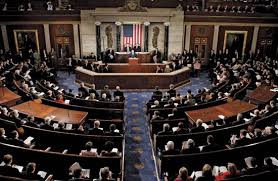 vesfjdh laln&>kadh
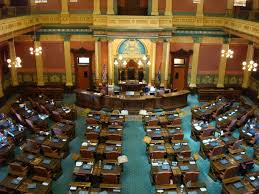 vesfjdh laln&>kadh
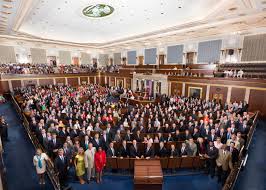 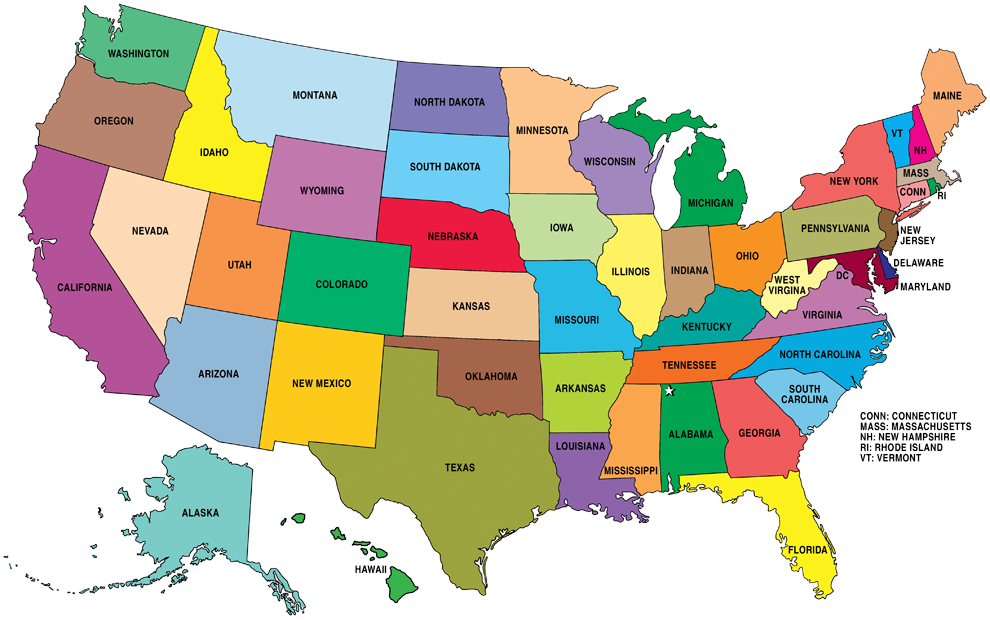 lkekU; fo'ks"krk,a 
General Features
Unit II U.S.A
vesfjdh lafo/kku dh izeq[k fo'ks”krk,a
fufeZr ,oa fyf[kr lafo/kku
lokZf/kd laf{kIr lafo/kku
x.kraa= dh LFkkiuk
v/;{kkRed x.kra=
dBksj lafo/kku
vesfjdh lafo/kku dh izeq[k fo'ks”krk,a
'kfDr i`FkDdj.k
la?kh; O;oLFkk
U;kf;d loksZPprk
la?kokn
Federalism
Unit II U.S.A
la?k dh ifjHkk”kk
la?k ,d ,slh ‘kklu iz.kkyh gS ftlesa dsUnzh; rFkk LFkkuh; ljdkjsa ,d gh izHkqRo ‘kfDr ds v/khu gksrh gSaA ;s ljdkjsa vius vius {ks= esa ftls lafo/kku vFkok la?k dk dksbZ dkuwu fuf’pr djrk gS] loksZPp gksrh gS] la?k ljdkj tSlk fd izk;% dg fn;k tkrk gS] vdsyh dsUnzh; ljdkj ugha gksrh gS] oju~ og dsUnzh; vkSj LFkkuh; ljdkjksa dks feykdj curh gSA LFkkuh; ljdkjsa mlh izdkj la?k dk Hkkx gSa ftl izdkj dsUnzh; ljdkjA os dsUnz }kjk fufeZr vFkok fu;af=r ugha gksrhaA 
							& Mk0 xkuZj
vesfjdh la?kh; O;oLFkk dh fo’ks”krk,a
la?kh; O;oLFkk dks fo‘o esa loZizFke vesfjdk esa gh bls viuk;k x;kA
13 jkT;ksa us ckgjh nckoksa dks lQyrkiwoZd lkeuk fd;kA
vesfjdh la?kh; O;oLFkk esa ‘kfDr;ksa dk foHkktu] izHkqRo ‘kfDr dk nksgjk iz;ksx] vo’ks”k ,oa x.kuk ds fl}kUr ls jkT;kssa dks vo’ks”k ‘kfDr;ka nh x;ha gSaA
vesfjdh la?kh; O;oLFkk dh fo’ks”krk,a
dsUnz ,oa jkT; ds fy, mu fo”k;ksa dh lwph lafo/kku esa nh x;h gS ftu ij os dk;Z ugha dj ldrh gSaA bUgs fuf”k) ‘kfDr;ka dgk tkrk gSA
lafo/kku dh loksZPprk] U;k;ikfydk dh loksZPprk] nksgjh ukxfjdrk] la?kh; O;oLFkkfidk ds f}rh; lnu esa leku izfrfuf/kRo vkfn la?kh; rRo ‘kkfey fd;s x;s gSaA
fufgr ‘kfDr;ksa dk fl)kUr
bl fl)kUr ds vUrxZr la?kh; ljdkj us vusd ,slh ‘kfDr;ka izkIr dj yh gSa tks lafo/kku }kjk ewy ‘kfDr;ksa dks iwjk djus ds fy, vko’;d gSA 
;s ‘kfDr;ka dsoy la?k dks gS jkT; dks ugha gSA
loksZPp U;k;ky; ,slh ‘kfDr;ksa dk vfUre fu.kkZ;d gSA
la?kh; dsUnhdj.k
fMekWd ,oa fMekWd ds vuqlkj dsUnzhdj.k dk rkRi;Z f’k[kj ij lRrk dsfUnzr gksus dh izo`fRr ds lkFk fuEu lRrk ls mPp lRrk dks ‘kfDr dk gLrkarj.k gSA
la?kh; dsUnzhdj.k ds mRrjnk;h rRo& HkkSfrd ,oa lkekftd ifjorZu] x`g;q) fufgr ‘kfDr;ksa dk fl)kUr vkSj U;kf;d fu.kZ;] lgk;rk vuqnku] vUrjkZ”Vªh; fLFkfr vkfnA
jk”Vªifr
President
Unit II U.S.A
la?kh; dk;Zikfydk& jk”Vªifr ,oa dschusV
vuq0 2 ds vuqlkj ^^ vejhdh la?k dh dk;Zikfydk ‘kfDr ,d jk”Vªifr esa fufgr gksxhA**

vkx ds ‘kCnksa esa ^^ vejhdk dk jk”Vªifr lalkj esa lcls egku ‘kkld gks x;k gSA**
https://en.wikipedia.org/wiki/President_of_the_United_States
vesfjdh la?kh; dk;Zikfydk% jk"Vªifr
jk"Vªifr dk in
vgrkZ
fuokZpu
dk;Zdky
osru HkRrs
jk”Vªifr &;ksX;rk
vejhdk dk tUetkr ukxfjd gksA
vk;q 35 o”kZ ls de u gksA
la0 jk0 vesfjdk esa de ls de 14 o”kZ rd fuokl fd;k gksA
O;ogkj esa lkoZtfud thou esa izfl) O;fDr gksrk gSA dkaxzsl lnL;] jkT; dk xouZj] cM+s uxj dk es;j] jktnwr] U;k;k/kh’k ;k vlk/kkj.k :i ls izfl) i=dkj gks ldrk gSA
 cM+s jkT; dk fuoklh gksrk gSA
jk”Vªifr& osru]mUeqfDr;ka ,oa dk;Zdky
4 yk[k Mkyj okf”kZd
vU; lqfo/kk,a gSA
fdlh Hkh vijk/k esa fxj¶rkj ugha fd;k tk ldrk gSA
U;k;ky; esa lk{kh ;k izfroknh ds #i es ugha cqyk;k tk ldrk gSA
1951 ds 22 osa la’kks/ku ds vuqlkj ,d gh O;fDr rhljh ckj jk”Vªifr in ij ugha pquk tk ldrk gSA
jk”Vªifr& fuokZpd e.My
vizR;{k i)fr ls fuokZpu

fuokZpd e.My ds 538 lnL; ftuesa dksyfEc;k ftys ds 3 izfrfuf/k A 435 ,oa 100dkaxzsl ds lnL;A 100 lhusV ds lnL;A

dqy 538 lnL;
jk”Vªifr fuokZpu ds 5 pj.k
1& mEehnokjksa dks euksu;u
	2& mijk”Vªifr in dk euksu;u
	3& pquko vfHk;ku
	4& fuokZpd e.My dk pquko
	5& fuokZpd e.My }kjk jk”Vªifr dk pquko
cgqer u feyus  ij
izfrfuf/k lHkk lokZf/kd er ikus okys 3 mEehnokjksa esa ls fdlh ,d dk pquko dj ldrh gSA
,sls esa izR;sd jkT; dk ,d er gksrk gSA
20 tuojh dks jk”Vªifr ‘kiFk xzg.k djrs gSaaA
‘kiFk ^^ eSa xEHkhjrkiwoZd ‘kiFk ysrk gwa fd vejhdk ds jk”Vªifr in ij fu”BkiwoZd dk;Z d#axk vkSj viuh ;ksX;rk Hkj vejhdk ds lafo/kku dk laj{k.k vkSj izfrj{k.k d#axkA**
jk”Vªifr dh iz‘kklfud ‘kfDr;ka
dkuwu dks ykxw djuk ,oa O;oLFkk dh j{kk djuk
20 yk[k deZpkfj;ksa dh fu;qfDr
inksa ij fu;qfDr;ka ,oa gVkus dk vf/kdkj
& fu;qfDr jk”Vªifr }kjk ,oa		
& lhusV dk vuqeksnu
lhusV dk f’k”Vkpkj
vfyf[kr fu;e ;k ijEijk

jkT; esa fu;qfDr esa

jk”Vªifr }kjk vius ny ds mu lnL;ksa ls fu;qfDr ds lEcU/k esa ea=.kk
jk”Vªifr dh ‘kfDr;ka
{keknku dk vf/kdkj &

& dsoy la?kh; dkuwuks ds fo:) fd;s vijk/k esa gh {kek

& jk”Vªifr egkfHk;ksx izkIRk O;fDr dks {kek ugha ns ldrk
ijjkjk”Vª laca/kksa ds lapkyu laca/kh
jktnwrksa ,oa izfrfuf/k;ksa dh fu;qfDr
vejhdh fons’k uhfr dk izoDrk
fons’kh ljdkj dks ekU;rk
laf/k;ak ,oa iz’kklfud le>kSrs
fons’kksa esa vejhdh ukxfjdks dks laj{k.k
l‘kL= lsukvksa dk iz/kku lsukifr
jk”Vªifr dh fo/kk;h ‘kfDr;ka
dkaxzsl dks lUns’k Hkstuk
dkaxzsl dk fo’ks”k vf/kos’ku vkeaf=r djuk
fu“ks/kkf/kdkj
& foyEcdkjh fu”ks/kkf/kdkj
& tsch fu”ks/kkf/kdj
jk”Vªifr dh U;kf;d ‘kfDr;ka
lhusV dh lgefr ls la?kh; U;k;ky; ds U;k;k/kh’kksa dh fu;qfDr

{kek djus dh ‘kfDr
jk”Vªifr dh vU; ‘kfDr;ka
,d nyh; usrk

vejhdh jk”Vª dk loksZPp usrk
dkaxzsl
Congress
Unit II U.S.A
vesfjdh O;oLFkkfidk& dkaxzsl
lafo/kku ds izFke vuq0 esa dgk x;k gS fd ^^ blds vUrxZr iznku dh x;h O;oLFkkiu lEcU/kh leLr ‘kfDr;ka ,d dkaxzsl esa fufgr gksxhA**
vesfjdh dkaxzsl& f}lnuh; O;oLFkk
lhusV 
izfrfuf/k lHkk
Montesque
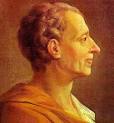 dkaxzsl & dk;Z ,oa ‘kfDr;ka
izeq[k dk;Z&
	1& dkuwu fuekZ.k lEcU/kh ‘kfDr
	
	2& pquko lEcU/kh dk;Z
	
	3& dk;Zikfydk lEcU/kh dk;Z
lhusV
lHkh bdkbZ;ksa dks leku izfrfuf/kRo
izR;sd bdkbZ ls nks izfrfuf/k
fdlh Hkh jkT; dks mldh lgefr ds fcuk izfrfuf/kRo dh lekurk ls oafpr ugha fd;k tk ldrk gSA
lnL; la[;k 100 gS
lhusV& lnL;ksa dh ;ksX;rk,a
30 o”kZ dh vk;q 
ml jkT; dk fuoklh gks ftldk izfrfuf/kRo djuk pkgrk gksA
de ls de 9 o”kZ rd la0jk0v0 esa fuokl dj pqdk gks
lnL;ksa ds pquko dh O;oLFkk ,oa vU; O;oLFkk,a
1912 ds 17osa lafo/kku la’kks/ku ls lhusV ds lnL;ksa dk pquko lh/ks turk }kjk fd;k tkrk gSA

lhusV ,d LFkk;h lnu ftlds lnL; 6 o”kZ ds fy;s pqus tkrs gSaaA
lhusV dh vU; O;oLFkk,a
cSBdks ds fy, dqy lnL;ksa ds cgqer dh mifLFkfr vko’;d

osru&30]000 Mkyj] 17]500 Mkyj DydZ ds fy;s] 12000 Mkyj dk;kZy; ds fy;sA
lhusV dh vU; O;oLFkk,a
3 tuojh nksigj ls izfrfuf/k lHkk ds lkFk vf/kos’ku izkjEHk gksrk gS vkSj lkekU;r;k tqykbZ esa lekIRk gksrk gSA

jk“Vªifr dkaxzsl ds nksuks lnuks dk fo’ks”k vf/kos’ku vkeaf=r dj ldrk gSA

la0jk0vesfjdk dk mijk“Vªifr lhusV dk insu lHkkifr gksrk gSA
fQycLVj
lhusV ds lnL;ksa dks eupkgs le; rd cksyus dk vf/kdkj gSA
dksbZ lnL; ,d fnu esa ,d fo”k; ij nks ls T;knk ckj ugha cksy ldrk gS
lhusVj ekfjl usa 1953 esa 22 ?k.Vs 6 feuV rd Hkk”k.k fn;kA
lnu ds dkedkt esa :dkoV Mkyus dh n`f”V ls vuko’;d :i ls fd;s tk jgs okn&fookn dks fQycLVj dgrs gSaA
lhusV dh ‘kfDr;ka ,oa dk;Z
1& dkuwu fuekZ.k lEcU/kh ‘kfDr
& lk/kkj.k ,oa laoS/kkfud fo/ks;dks ds lEcU/k esa leku ‘kfDr;ka
& foRrh; fo/ks;d izfrfuf/k lHkk esa izLrkfor fd;s tk ldrs gSa ysfdu lhusV dks la’kks/ku dk vf/kdkj gSA foRrh; fo/ks;d rHkh ikfjr ekuk tk;sxk tcfd og nksuks lnuks }kjk ikfjr gksA
lhusV dh dk;Zikfydk ‘kfDr;ka
fu;qfDr;ksa ds iqf”Vdj.k dk vf/kdkj
lhusVh; f’k”Vkpkj dk fu;e
lhusV }kjk nks frgkbZ cgqer ls jk“Vªifr }kjk dh tkus okyh lfU/k;ksa dks gh ykxw ekuk tk;sxkA
lhusV }kjk ;q) dh ?kks”k.kk izfrfuf/k lHkk ds lkFk feydj dh tkrh gSA
lhusV dh vU; ‘kfDr;ka
1&lhusV dh vUos”k.k lEcU/kh ‘kfDr
		&iz‘kklfud foHkkxksa ds dk;ksZa dh O;kid tkap dh gS ,oa vusd egRoiw.kZ Hkz”Vkpkjks dks lkeus yk;k gSA
2&U;kf;d ‘kfDr;ka
		& egkfHk;ksx yxkus dh ‘kfDr
lhusV dh vkykspuk
1& lhusV dh fQycLVj iz.kkyh
2& lhusV ds izfr f’k”Vkpkj ls Hkz”Vkpkj ,oa vfu;ferrkvksa dks c<+kok
3&vUos”k.k lEcU/kh ‘kfDr dk iz;ksx jktuhfrd ykHk ds fy,
4& viztkrkaf=d O;oLFkkA lHkh jkT;ksa dks leku izfrfuf/kRo
lhusV dh egRrk ds dkj.k
5& lhusV dk y?kq vkdkj
6& lhusV dh dk;Ziz.kkyh
		& lnL;ksa ds cksyus dk vfuf’pr le;
7& lhusV lnL;ksa dh xq.kkRed mPprk
lhusV dh egRrk ds dkj.k
1& lhusV dks lafo/kku fuekZrkvksa ds }kjk egRoiw.kZ LFkku fn;k tkuk
2& lhusV dh fu;qfDr;ksa dh iqf”V ,oa lfU/k;ksa dh iqf”V dh egRoiw.kZ fo’ks”k ‘kfDr gSA
3& eaf=e.Myh; iz.kkyh dk vHkko
4& izR;{k fuokZpu
5& lhusV dk LFkkf;Ro ,oa lhusVjksa dk nh?kZ dk;Zdky
izfrfuf/k lHkk
CONGRESS
izfrfuf/k lHkk&xBu
tula[;k ds vk/kkj ij
dk;Zdky& nks o”kksZa dk
izkjEHk esa lnL; la[;k&65 
4 yk[k 65 gtkj ij 1 izfrfuf/k dk pquko
435 dh la[;k
izR;sd bdkbZ ls U;wure 1 izfrfuf/k
izfrfuf/k lHkk& ;ksX;rk
U;wure 25 o”kZ dh vk;q
de ls de 7 o”kZ ls vesfjdk dk ukxfjd gks
vejhdk dk tUetkr ukxfjd gksuk vko’;d ugha
ml jkT; dk fuoklh gks] ftl jkT; ls izfrfuf/k lHkk dk pquko yM+uk pkgrk gksA
;g ijEijk fd ml {ks= dk fuoklh gks ftl {ks= ls pquko yM+uk pkgrk gksA bls LFkkuh;rk dk fu;e dgrs gSaaA
izfrfuf/k lHkk& pquko
o;Ld erkf/kdkj A 
26 osa lafo/kku la’kks/ku ds vuqlkj 18 o”kZ dh vk;q ds L=h iq:”k dks erkf/kdkj
19 osa lafo/kku la’kks/ku ds vuqlkj efgykvksa dks erkf/kdkj
1964&65 esa ukxfjd erkf/kdkj vf/kfu;e dks ikfjr djrs gq, vf’kf{kr gfC’k;ksa dks erkf/kdkj
izfrfuf/k lHkk
dk;Zdky  & 2 o”kZ
osru      & 1]33]600 Mkyj
x.kiwfrZ    & dqy lnL;ksa dk cgqer
vf/kos’ku   & chlosa lafo/kku la’kks/ku ds vuqlkj 3 tuojh dks nksigj ls vf/kos’ku izkjEHk gksxkA vf/kos’ku rc rd pyrk gS tc rd fd lnL; LFkxu ds fy;s er u nsaA
izfrfuf/k lHkk& tSjhes.Mfjax
pquko {ks=ksa dk fu/kkZj.k fo/kkue.My dk mRrjnkf;Ro gS
lRrk/kkjh ny }kjk pquko {ks=ksa dk fu/kkZj.k bl izdkj fd;k tkrk gS fd mlds ny ds leFkZd T;knk la[;k esa pquko thr ldsaA
lRrk/kkjh ny }kjk lRrk ds nq:i;ksx dk mnkgj.k gSA
izfrfuf/k lHkk dk v/;{k
izfrfuf/k lHkk ds v/;{k dks Lihdj
cgqer ny ds lnL;ksa ds }kjk pquko
jk“Vªifr ,oa mijk”Vªifr dk in eqDr gksus ij izfrfuf/k lHkk dk v/;{k gh in xzg.k djrk gSA
izR;sd nks o”kksZa ds ckn izfrfuf/k lHkk izFke l= esa Lihdj dk pquko djrh gSA
nyh; lEcU/k ls eqDr ugha
izfrfuf/k lHkk& Lihdj dh ‘kfDr;ka
lnu dh v/;{krk djuk
‘kkfUr O;oLFkk ,oa vuq’kklu cuk;s j[kuk
fu;eksa dh O;k[;k djuk
ny ds usrk ds :i esa dk;Z djuk
fu.kkZ;d er dk iz;ksx vius ny ds fgr esa
fo/ks;dksa dks lfefr;ksa ds ikl Hkstuk
ifj.kkeksa dh ?kks”k.kk djuk
izfrfuf/k lHkk dh ‘kfDr;ka
fo/kk;h ‘kfDr;ka lhusV ds leku
O;ogkj esa lhusV T;knk ‘kfDr’kkyh
lafo/kku la’kks/ku dh ‘kfDRk nks frgkbZ cgqer ls
dk;Zikfydk lEcU/kh ‘kfDr
		& lhusV ds lkFk feydj ;q) dh ?kks”k.kk
		& lfefr;ksa ds }kjk la?kh; iz’kklu ,oa 	   	  U;k;ikfydk ds dk;ksZ dh tkapA
egkfHk;ksx lEcU/kh U;kf;d ‘kfDr
dkaxzsl dh lfefr O;oLFkk
dk;Z dh tfVyrk ,oa dkuwu fuekZ.k ds dk;Z esa o`f)A
lHkh ns’kksa esa lfefr iz.kkyh
fo/ks;dksa ij foLr`r fopkj foe’kZ lfefr;ksa ds }kjk
izR;sd l= essa 10 ls 15 gtkj fo/ks;d izLRkkfor fd;s tkrs gSaaA
lfefr;ksa dk dk;Z ,oa egRo
vesfjdk esa fo/ks;dksa dk izkjEHk izk;% lfefr;ksa ls gh gksrk gS
lfefr ;fn fo/ks;d vius ikl j[k ys rks mldk Hkfo”; izk;% lekIr gks tkrk gSA
jk“Vªifr foYlu us lfefr;ksa dks ^y?kq fo/kkulHkk,a* dgk
^^ ;s lnu dh vka[k] dku] gkFk vkSj vf/kdka’kr% mldk ef”r”d gSA** 		Lihdj jhM
Lkfefr;ksa ds izdkj
LFkk;h lfefr
fu;e fuekZ.k lfefr
fo‘ks”k lfefr
lEiw.kZ lnu dh lfefr
lEesyu lfefr
la;qDr lfefr
lapkyu lfefr
LFkk;h Lkfefr
1948 ds fo/kkf;dk iquxZBu vf/kfu;e }kjk lfefr;ksa dh la[;k 19 fuf’pr dj nh x;h gSA
izfrfuf/k lHkk ds lnL;ksa dh la[;k 9 ls 50 gksrh gSA lhusV ds lnL;ksa dh la[;k 2 ls 17 gksrh gSA
lnL;ksa dk pquko ny dh lfefr;ksa lEcU/kh lfefr }kjk fd;k tkrk gSA
fof/k fuekZ.k izfdz;k
fo/ks;d izLrkfor djuk
lfefr Lrj
dSys.Mj Lrj
f}rh; okpu
r`rh; okpu
fo/ks;d nwljs lnu esa 
jk“Vªifr dh Lohd`fr
jk“Vªifr dh Lohd`fr
10 fnu ds Hkhrj Lohd`fr ns rks dkuwu cu tkrk gS
foyEcdkjh fu”ks/kkf/kdkj vLohd`fr A 
lnu }kjk nks frgkbZ cgqer ls Lohdkj dj fy;k tk;s rks jk”Vªifr dks Lohd`fr nsuh vfuok;Z gSA
tsch fu”ks/kkf/kdkj
la?kh; U;k;ikfydk
Federal Judiciary
Unit II U.S.A
la?kh; U;k;ikfydk&laoS/kkfud izko/kku
lafo/kku dh rhljh /kkjk esa dgk x;k gS fd ^^ U;k; lEcU/kh ‘kfDr ,d loksZPp U;k;ky; o mu vU; uhps ds U;k;ky;kssa esa fufgr gksxh ftldh LFkkiuk o izfr”Bk dkaxzsl ds }kjk le; le; ij dh tk;sxhA**
la?kh; U;k;ikfydk &nks izdkj ds U;k;ky;
O;oLFkkiu U;k;ky;& dkaxzsl }kjk fufeZr dkuwuksa ds fdz;kUo;u esa iz’kklu dh lgk;rk djrs gSaaA dkaxzsl }kjk LFkkfir U;k;ky;A 

laoS/kkfud U;k;ky;& U;k;k/kh’kksa dks egkfHk;ksx ls gVk;k tk ldrk gSA
laoS/kkfud U;k;ky;& f=Lrjh; <+kapk
ftyk U;k;ky;

la?kh; vihy U;k;ky;

loksZPp U;k;ky;
ftyk U;k;ky;
la0 jk0 vesfjdk esa ,sls U;k;ky;ksa dh la[;k 88 gSA

izR;sd jkT; esa de ls de ,d U;k;ky; vo’; gSA

{ks= ,oa vko’;drk dks ns[krs gq, ,d ls vf/kd U;k;ky; Hkh LFkkfir fd;s x;s gSaA
ftyk U;k;ky;
U;k;k/kh’kksa dh la[;k 1 ls 16 rd gks ldrh gSA

izkjfEHkd {ks=kf/kdkj gh gSA

nhokuh ,oa QkStnkjh nksuks izdkj ds eqdn~nesa is’k fd;s tk ldrs gSaA
la?kh; vihyh; U;k;ky;
dqy la[;k 11 gSA ,d U;k;ky; dsoy dksyfEc;k jkT; ds fy, dk;Z djrk gSA

10 U;k;ky; 20 izns’kksa ds fy, dk;Z djrs gSaaA

ftyk ,oa la?kh; vihy U;k;k/kh’kksa dh fu;qfDr jk”Vªifr }kjk lhusV dh lgefr ls dh tkrh gSA
la?kh; vihyh; U;k;ky;
ftyk U;k;ky; ds fo:) vihy lqurs gSaA
vyx vyx LFkkuksa ij U;k;ky; yxkrs gSaA
nkSjk djus okys U;k;ky; dgs tkrs gSaaA 3 ls 9 rd la[;k gksrh gSaA
fookn dh lquokbZ de ls de nks U;k;k/kh’kksa dh csap ds }kjk dh tkrh gSA
loksZPp U;k;ky;
okf‘kaxVu esa fLFkr gSA
1 eq[; U;k;k/kh’k ,oa 8 vU; U;k;k/kh’k gSaA
jk”Vªifr fdlh Hkh ,sls O;fDr dh fu;qfDr dj ldrk gS ftl ij lhusV dh lgefr gksA
eq[; U;k;k/kh’k dk osru& 1]71]500 Mkyj
vU; U;k;k/kh’kksa dk osru& 1]64]100 Mkyj
inkof/k vkthou gSA lnkpkji;ZUr gSA
loksZPp U;k;ky;
egkfHk;ksx }kjk gh gVk;k tk ldrk gSA 
izfrfuf/k lHkk esa izLrkfor gksrk gSA nks frgkbZ cgqer ls ikfjr gksus ij lhusV tkap djrh gSA nks frgkbZ cgqer ls iqf”V djus ij lEcfU/kr U;k;k/kh’k dks in R;kx djuk gksrk gSA
{ks=kf/kdkj
izkjfEHkd {ks=kf/kdkj

	1& os fookn ftuesa jktnwr] vU; lkoZtfud ea=h] okf.kT; nwr ;k fons’kh izfrfuf/k ,d i{k gks
	
	2& ,sls fookn ftuess ,d ;k ,d ls vf/kd jkT; ;k vesfjdh la?k ,d i{k gks
vihyh; {ks=kf/kdkj
fupys U;k;ky;ksa dh vihy
fuEu fo”k;ksa ls lhfer
		& la?kh; dkuwu ;k laf/k dks jkT; ds U;k;ky; us lafo/kku ds fo:) ?kksf”kr fd;k gksA
		& jkT; ds dkuwu ij la?kh; ,oa jkT; ds U;k;ky; esa erHksn gksA
U;kf;d iqujkoyksdu dh ‘kfDr
bl vf/kdkj ds }kjk loksZPp U;k;ky; mu lHkh dkuwuksa dh laoS/kkfudrk dh ijh{kk dj ldrk gS ftUgsa la?kh; dkaxzsl ;k jkT; ljdkjksa ds }kjk ikfjr fd;k gSA

;fn loksZPp U;k;ky; fdlh dkuwu dks lafo/kku ds izfrdwy le>s rks mls og voS/k ?kksf”kr dj ldrk gSA
U;kf;d iqujkoyksdu dk laoS/kkfud vk/kkj
vuq0 6 esa dgk x;k gS fd ^^ ;g lafo/kku rFkk vejhdk ds lc dkuwu rFkk mlds vuqlkj crk;h x;h lfU/k;ka vejhdk dk loksZPp dkuwu gksxkA U;k;k/kh’k blls ca/ks gksxsA fdlh jkT; ds lafo/kku rFkk dkuwu esa ;fn la;qDr jkT; vejhdk ds lafo/kku ds fo:) dksbZ ckr gksxh rks og oS/k ugha ekuh tk;sxhA
nyh; O;oLFkk
Party System.
Unit II-U.S.A
nyh; O;oLFkk
nyxr fo}s”k esa lHkh ds fy;s cqjkbZ vkSj gkfu fNih gSA vr% izR;sd cqf)eku O;fDr dk ;g lgt drZO; gS fd og ,slh Hkkoukvksa dk neu djs vkSj muls cpsA
						& tktZ okf’kaxVu
nyh; O;oLFkk
QsMjfyLV ,oa ,.Vh QsMjfyLV
MseksdzsV vkSj fâx
fjifCydu ,oa MseksdzsV 
fjifCydu ny& MsfoM VªEi
MseksdzV ny& cjkd vksckek
nyh; O;oLFkk
nyksa dk lafo/kkusRrj fodkl
f}nyh; i)fr
leku fopkj/kkjk
ncko xqVksa dk izHkko
ykHk iznku djus okyh ;k ywV iz.kkyh
fopkj/kkjk lEcU/kh vk/kkjHkwr vUrj dk vHkko
nyksa f’kfFky laxBu
jktuhfrd nyksa dh Hkwfedk
dkaxzsl ,oa dk;Zikfydk ds e/; lg;ksx
jk“Vªh; ,drk ds fodkl esa lgk;d
inkf/kdkfj;ksa dk pquko
turk dks jktuhfrd f’k{kk
fLoV~tjyS.M
Switzerland
Unit -3
fLoV~tjyS.M dk lafo/kku ds v/;;u dk egRo
fo‘o dk lokZf/kd izkphu x.kra=
izR;{k iztkra= dk ?kj
cgqHkk”kk] /keZ ,oa laLd``fr lEiUu& teZu] Qsap] bVkfy;u ,oa jkseu RkFkk izksVsLVsaV]dSFkksfyd] ;gwnh gSaA
fooknks ls rVLFk
cgqy dk;Zikfydk
izeq[k fo’ks”krk,a
Main Features
Unit III Switzerland
fo’o dk ekufp=
;wjksi dk ekufp=
fLoV~tjyS.M
fLoV~tjyS.M dk lafo/kku& izeq[k fo’ks”krk,a
1998 esa fufeZr ,oa 1999 esa ykxw lafo/kku orZeku es dk;Z’khy
fufeZr fyf[kr 
dBksj lafo/kku
izkphure yksdrkaf=d x.kjkT;
izR;{k yksdra= vkSj mlds lk/ku
8 Qjojh 1971 ls efgykvksa dks erkf/kdkj
fLoV~tjyS.M dk lafo/kku& izeq[k fo’ks”krk,a
la?kkRed ‘kklu O;oLFkk
20 iw.kZ dS.Vu ,oa 6 v/kZdS.Vu
ukxfjdksa dks vf/kdre Lora=rk nsus ds mnkjoknh n’kZu ij vk/kkfjr lafo/kku
lalnkRed ,oa v/;{kkRed ‘kklu O;oLFkk dk leUo;
cgqy dk;Zikfydk& 7 lnL;ksa dh la?kh; ljdkj
dBksj lafo/kku vesfjdk ls de fdUrq Hkkjr ls vf/kd dBksj
fLoV~tjyS.M dk lafo/kku& izeq[k fo’ks”krk,a
ewy vf/kdkjksa dh O;oLFkk
/keZfujis{k jkT;
U;kf;d iqujkoyksdu dk vHkko
lafo/kku dh j{kk dk vf/kdkj turk dks
fLoV~tjyS.M dh la?kh; O;oLFkk
fLol lafo/kku ds ds izFke vuPNsn esa fy[kk gS fd ^^ fLol jkT;e.My 23 izHkqRolEiUu dS.Vuks ds turk ls feydj cuk gSA**
lafo/kku ds la?koknh rRo fuEu gSa&
fyf[kr ,oa dBksj lafo/kku
‘kfDr;ksa dk foHkktu
U;k;ikfydk dh loksZPprk
mPp lnu esa bdkbZ;ksa dks leku izfrfuf/kRo
la‘kks/ku esa bdkbZ;ksa dks ‘kfDr
frgjh ukxfjdrk& E;qfuliy] dS.Vu ,oa fLol la?k
fLoV~tjyS.M dh la?kh; O;oLFkk
13 oh lnh esa 3 dS.Vuksa ls jkT;e.My dk fuekZ.k
‘kfDr foHkktu& vuq0 3 ^^ la?kh; lafo/kku dh lhek ds vUrxZr dS.Vu lEizHkqrklEiUu gSaA os mu lHkh vf/kdkjksa dk iz;ksx djrs gSa] tks la?k dks gLRkkarfjr u fd;s x;s gksaA
la?kh;] leorhZ ,oa foHkDr vf/kdkj
lafo/kku dh /kkjk 9 dS.Vuks dks fons’kh jkT;ksa ds lkFk lfU/k;ka djus dk vf/kdkj nsrh gSA
la?kh; dk;Zikfydk
 Federal Executive
Unit III Switzerland
la?kh; ljdkj
la?kh; ljdkj dh jpuk& vuq0 174 esa dgk x;k gS fd]^^ la?kh; ljdkj fLol ifjla?k dh mPpre ‘kkldh; vkSj dk;Zikfydk lRrk gSA**
vuq 75 ds vuqlkj] ^ la?kh; ljdkj esa 7 lnL; gksxsaA*
7 lnL;ksa dk fuokZpu la?kh; laln ds nksuks lnuks dh la;qDr cSBd esa fd;k tkrk gSA dksbZ Hkh fLol ukxfjd tks izfrfuf/k lHkk dk lnL; pqus tkus dss ;ksX; gks la?kh; ljdkj dk lnL; pquk tk ldrk gSA
la?kh; ljdkj
vuq0 175 esa dgk x;k gS fd fofHkUu HkkSxksfyd vkSj Hkk”kk;h {ks=ksa dks la?kh; ljdkj esa i;kZIr izfrfuf/kRo fn;k tk;sxkA ijEijk ds vuqlkj la?kh; ljdkj esa nks cM+s dS.Vuks dk lnSo izfrfuf/kRo jgrk gS vkSj pkj teZu Hkk”kk&Hkk”kh] nks Qszp Hkk”kkHkk”kh] rFkk ,d bVkfy;u Hkk”kkHkk”kh gksrk gSA
lnL; pqus tkus ds i‘pkr la?kh; lnL; laln dh lnL;rk ls R;kxi= ns nsrs gSaA
dk;Zdky 4 o”kZ gksrk gSA lnL;ksa ds iqufuokZpu ij dksbZ izfrcU/k ugha gSA vuqHko ,oa ;ksX;rk dk rjthg nh tkrh gSA
la?kh; ljdkj
osru vU; ns’kksa ls dkQh de gS vkSj ik”kZn vR;Ur lknxh ls jgrs gSaA
la?kh; laln nksuks lnuks dh la;qDr cSBd es ,d o”kZ ds fy;s ,d v/;{k ,oa ,d mik/;{k pqu ysrs gSA
iz‘kklu ds dk;ksZa dks 7 Hkkxksa esa foHkkftr dj fn;k x;k gSA
lIrkg esa ljdkj dh nks cSBds gksrh gSA
la?kh; ljdkj dh ‘kfDr;ksa dks dk;Zikfydh;] foRrh;] ladVdkyhu ‘kfDr;ksa ds vURkxZr v/;;u fd;k tk ldrk gSaA
la?kh; ljdkj dh fo’ks”krk,a
la?kh; ljdkj dh izeq[k fo’ks”krk,a fuEu ekuh tkrh gS&
cgqy dk;Zikfydk
lalnkRed o v/;{kkRed iz.kkyh dk leUo;
mRrjnkf;Ro o LFkkf;Ro dk ;ksx
funZyh;rk 
fo’ks”kKksa dh ifj”kn
la?kh; O;oLFkkfidk
 Federal Legislature
Unit III Switzerland
fLoV~tjyS.M dh la?kh; laln
vuq0 148 esa dgk x;k gS fd] ^^ tgkW rd turk ds rFkk dS.Vuksa ds vf/kdkjksa dk vfrdze.k ugha gksrk gS] jkT;e.My dh loksZPp lRrk dk iz;ksx la?kh; laln djsxh] nks lnu izfrfuf/k lHkk vkSj lhusV gksaxs rFkk bu nksuksa lnuks dks leku ‘kfDr;ka gksaxhA**
izfrfuf/k lHkk ,oa lhusV dh fcYdqy leku ‘kfDr;ka gSaA 
la?kh; laln ds nks lnu&
			& izfrfuf/k lHkk fuEu lnu ,oa 
			& lhusV mPp lnu
izfrfuf/k lHkk
jpuk
	 & izfrfuf/k lHkk ds lnL;ksa dh la[;k 200 gksxhA izR;sd dS.Vu viuh tula[;k ds vk/kkj ij izfrfuf/k izfrfuf/k lHkk esa HkstsxkA 
	& izR;sd dS.Vu de ls de ,d izfrfuf/k izfrfuf/k lHkk esa vo’; HkstsxkA
pquko iz.kkyh& 18 o”kZ dh vk;q dk izR;sd fLol ukxfjd erkf/kdkj izkIr gS ,oa og izfrfuf/k lHkk] la?kh; ljdkj ;k la?kh; loksZPp U;k;ky; dh lnL;rk izkIr dj ldrk gSA
iknjh ,oa ljdkjh deZpkjh pquko ugha yM+ ldrs gSaA
lhusV
jpuk ,oa pquko
lhusV dh lnL; la[;k 46 gksxhA fLol ifjla?k ds 6 v/kZdS.Vu ,d izfrfuf/k lhusV HkstsxkA
20 iw.kZ dS.Vu 2 izfrfuf/k lhusV HkstsxkA
lhusV ds lnL;ksa ds pquko dk leLr fu;eu dS.Vuks ds }kjk fd;k tk,xkA 
fofHkUu dS.Vuks ds lhusV ds lnL;ksa dk dk;Zdky 1 ls 4 o”kZ gSA
izfrfuf/k lHkk ,oa lhusV
v/;{k ,oa mik/;{k dk pquko izR;sd lnu ,d o”kZ ds fy, djrh gS tks v/;{krk djrk gS ,oaa fu.kkZ;d er nsus dk vf/kdkj j[krk gSA
mik/;{k vkxkeh o”kZ v/;{k cu ldrk gSA 
;g ijEijk fd ,d o”kZ ftl dS.Vu dk v/;{k gksrk gS vxys o”kZ mlh dS.Vu dk v/;{k nksckj ugha pquk tk ldrk gSA
laln dh dk;Zokgh dk izR;sd izys[k teZu] Qzsap] bVkfy;u ,oa jksekap pkjks Hkk”kkvksa esa izdkf’kr fd;s tk,axsA
la?kh; laln ds dk;Z ,oa ‘kfDr;ka
lafo/kku dh vuq0 173 dh mi/kkjk 2 esa dgk x;k gS fd] ^^izfrfuf/k lnu ,oa lhusV mu lHkh dk;ksZa dks lEiUu djsaxh tks fd orZeku lafo/kku }kjk la?kh; vf/kdkj {ks= esa j[ks x;s gSa tks vU; fdlh vf/kdkjh dks ugha lkSais x;s gSaA**
fo/kk;h ‘kfDr] vR;ko’;d O;oLFkkiu] lafo/kku la’kks/ku dh ‘kfDr] fu;qfDr ;k fuokZpu dh ‘kfDr gSA
fons‘k lEcU/k la?kh; lRrk ds fujh{k.k ,oa fu;a=.k dk vf/kdkj
foRrh; ] dS.Vuks lEcU/kh ,oa U;kf;d ‘kfDr;ka gSaA
U;kf;d O;oLFkk 
Judicial System
Unit III Switzerland
fLol U;k;ikfydk
vuq0 188 esa dgk x;k gS fd 
1& la?kh; loksZPp U;k;ky; la?k dh loksZPp U;kf;d lRrk gksxhA
2& bldk xBu ,oa izfdz;k la?kh; laln }kjk fu/kkZfjr dkuwu ds }kjk gksxhA
3& la?kh; loksZPp U;k;ky; vius iz’kklu dh O;oLFkk Lo;a djsxkA
fLol U;k;ikfydk
la?kh; laln 6 o”kksZa ds fy, fuokZpu djrh gSA U;k;k/kh’kksa ds iqufuZokpu ij izfrcU/k ugha gSA
O;ogkj esa 70 o”kZ dh vk;q gks tkus ij U;k;k/kh’k R;kxi= ns nsrs gSaA
,d iz/kku ,oa ,d miiz/kku dk fuokZpu la?kh; laln nks o”kZ dh vof/k ds fy, djrh gSA
izfrfuf/k lHkk dk lnL; gksus dh ;ksX;rk j[kus okyk dksbZ Hkh fLol ukxfjd U;k;k/kh’k ds :i esa fuokZfpr gks ldrk gS
O;ogkj esa U;k; lEcU/kh Kku  vkSj vuqHko j[kus okyk O;fDr gh bl in ij fuokZfpr gksrk gSA
fLol U;k;ikfydk ds {ks=kf/kdkj
1& la?kh; dkuwu
2& lkoZtfud vUrjkZ”Vªh; dkuwu
3& dS.Vuks ds vkilh lEcU/k ij vk/kkfjr dkuwu
4& dS.Vuks ds lkoZtfud vf/kdkj
5& E;qfuLifyVh dh Lok;Rrrk
6& la?kh; vkSj dS.Vuksa ds izko/kku vkSj jktuhfrd vf/kdkj
la?kh; loksZPp U;k;ky;
vuq0 188 ls 191lh rd U;kf;d lRrk dk mYys[k
la?kh; laln }kjk fuokZpu
fLol ukxfjd tks la?kh; laln dk lnL; cu ldsA
6 o"kZ ds fy;s fuokZpu
70 o"kZ ij R;kxi=
iqufuZokZpu ij izfrcU/k ugha
{ks=kf/kdkj
la?kh; dkuwu
lkoZtfud vUrjkZ"Vªh; dkuwu
dS.Vuks ds ikjLifjd dkuwu
dS.Vuksa ds laoS/kkfud vf/kdkj
jktuhfrd vf/kdkj
izR;{k yksdra= ds midj.k
 Devices of Direct Democracy
Unit III Switzerland
fLoV~tjyS.M esa izR;{k yksdra=
yksdra= dk ?kj dgk tkrk gSA
vfuok;Z ernku ,oa tqekZuk& pkj dS.Vuks esa vfuok;Z ernku vkSj ernku u djus ij tqekZus dh O;oLFkk gSA
izR;{k yksdra=& ,d iw.kZ dS.Vu ,oa pkj v/kZdS.Vu esa izR;{k yksdra= izpfyr gSA fo/kkue.My dk dk;Z yS.Mlthfe.M ;k izkjfEHkd lHkkvksa ds }kjk fd;k tkrk gSA
fLoV~tjyS.M esa izR;{k yksdra=
o”kZ esa ,d ;k vko’;drkuqlkj 20 o”kZ ls vf/kd vk;q ds L=h&iq:”kksa dk okn fookn esa Hkkx ysus ,oa er nsus dk vf/kdkj gksrk gSA
izkjfEHkd lHkk,a iz’kklfud dk;ksZa ds lEiknu ds fy, ,d dk;Zdkfj.kh dk pquko djrh gS] ftlds iz/kku dks yS.MleSu dgk tkrk gSA
lHkk dS.Vu ds U;k;k/kh’k ] ljdkjh vf/kdkfj;ksa ,oa jkT; ifj”kn ds izfrfuf/k dk pquko Hkh djrh gSA
izkjfEHkd lHkk os lHkh dk;Z djrh gS tks vU; dS.Vuks ds fo/kkue.My djrs gSA
izR;{k yksdra=&yksdfu.kZ; ;k tuer laxzg
yksdfu.kZ; dk rkRi;Z gS fd fo/kkue.My }kjk ikfjr dksbZ Hkh fo/ks;d rc rd dkuwu dk :i xzg.k ugha dj ldrk gS tc rd fd turk mldh Lohd`fr iznku u djsA
;fn turk fo/ks;d dks vLohd`r dj ns rks dkuwu jn~n ekuk tk;sxkA
yksdfu.kZ; ds izdkj & vfuok;Z ,oa ,sfPNd
izR;{k yksdra=&yksdfu.kZ; ;k tuer laxzg
yksdfu.kZ; ds izdkj & vfuok;Z ,oa ,sfPNd 
vfuok;Z yksdfu.kZ; dk rkRi;Z gS fd fo/kkue.My }kjk ikfjr izR;sd fo/ks;d fcuk turk dh Lohd`fr ds dkuwu dk :i xzg.k ugha dj ldrs gSaA
,sfPNd yksdfu.kZ; dk rkRi;Z gS fd lafo/kku }kjk fu/kkZfjr turk dh ,d fuf’pr la[;k fuf’pr le; ds Hkhrj fo/kkulHkk }kjk ikfjr fo/ks;d ij yksdfu.kZ; dh ekax dj] rHkh og mlds fy, izLrqr fd;k tk,xk vU;Fkk ughaA ;fn turk ekax u djs rks fo/ks;d fcuk yksdfu.kZ; ds dh Lohd`r ekuk tk,xkA
izR;{k yksdra= & vkjEHkd
dkuwu ds lEcU/k es ldkjkRed ‘kfDr iznku djrk gSA
vkjEHkd }kjk turk dks vf/kdkj fd og fdlh fo/ks;d dk izk:i rS;kj djs vFkok izLRkko ds :i esa fo/kkue.My ls ;g ekax djs fd ;k rks fo/kkue.My ml izLrko ds vk/kkj ij dkuwu fuekZ.k djs ;k ml ij yksdfu.kZ; fy;k tk;sA
vkjEHkd nks izdkj ds& lfoU;kflr vkjEHkd ,oa vfoU;kflr vkjEHkdA
lafo/kku la’kks/ku dh fof/k;ka 
Method of Amendment in the Constitution.
Unit III Switzerland
lafo/kku la’kks/ku dh fof/k;ka
vuq0 192 lss 195 rd
nks izdkj ls la’kks/ku dh izfdz;k
iw.kZ la’kks/ku 
vkaf‘kd la’kks/ku 
la‘kks/ku ds iqf”Vdj.k dh izfdz;k&
izLrko dks yksdfu.kZ; ds fy, j[kk tkrk gSA
dS.Vuks rFkk fLol turk ds cgqer }kj Lohd`r gksus ij mls ikfjr ekuk tkrk gSA
lafo/kku la’kks/ku dh fof/k;ka
fLol lafo/kku dBksj lafo/kku gSA
nks izdkj ls la’kks/ku dh fof/k
iw.kZ la’kks/ku ,oa vkaf’kd la’kks/ku
,d yk[k fLol ernkrkvksa }kjk ;k la?kh; laln ds ,d lnu ;k la?kh; ‘kklu ds vkns’k ls fd;k tk ldrk gSA
yksdfu.kZ; dk izko/kku&
nksuks lnuks esa erHksn gksA 
;fn la’kks/ku ,d yk[k fLol ernkrkvksa }kjk izLrkfor gksA 
turk }kjk yksdfu.kZ; dk leFkZu djus ij u, fljs ls fuokZfpr O;oLFkkfidk la’kks/ku djrh gSA
la’kks/ku dh izfdz;k dk ewY;kadu
fLol lafo/kku la’kks/ku vU; jkT;ksa dh rqyuk esa T;knk yksdrkaf=d gSA
la‘kks/ku esa turk dh egRoiw.kZ Hkwfedk 
la‘kks/ku dh tfVy izfdz;k
lS)kfUrd dfe;ksa ds ckotwn 1948 dh la’kks/ku dh izfdz;k dks 1998 esa viuk fy;k x;kA
phu
Unit-4
China-Location-Map
phu dk ekufp=
,sfrgkfld i`”BHkwfe ,oa fo’ks”krk,a 
Historical background and features
(China )
phu&dqN rF;
,f’k;k egk}hi esa fLFkr ns’k
jkt/kkuh&chftax
95]9 yk[k oxZfdyksehVj Hkwfe
22 izkUr] 5 Lok;Ÿk {ks=] 4 uxjikfydk ,oa 2 fo’ks”k iz’kklfud {ks=ksa esa foHkkftr
cgqtkrh; ns’k& 92 izfr’kr gku tkfr]  eaxksy] gqbZ] frCcrh] dksfj;u ,oa eapq izeq[k ewy tkfr;k¡aA
phuh izeq[k Hkk”kk
75 izfr’kr lk{kjrk
phu& dqN rF;HkkSxksfyd fLFkfr
चीनी जनवादी गणराज्य ,जिसे प्रायः चीन नाम से भी सम्बोधित किया जाता है 
पूर्वी एशिया में स्थित एक देश है। 
१.३ अरब निवासियों के साथ यह विश्व का सर्वाधिक जनसंख्या वाला देश है
 ९६,४१,१४४ वर्ग किलोमीटर क्षेत्रफल के साथ यह रूस और कनाडा के बाद विश्व का तीसरा सबसे बड़ा क्षेत्रफल वाला देश है।
phu dh lhek,a
इतना विशाल क्षेत्रफल होने के कारण इसकी सीमा से लगते देशों की संख्या भी विश्व में सर्वाधिक (रूस के बराबर) है जो इस प्रकार है (उत्तर से दक्षिणावर्त्त): रूस, मंगोलिया, उत्तर कोरिया, वियतनाम, लाओस, म्यान्मार, भारत, भूटान, नेपाल, तिबत देश,पाकिस्तान, अफ़्गानिस्तान, ताजिकिस्तान, किर्गिस्तान और कज़ाख़िस्तान। उत्तर पूर्व में जापान और दक्षिण कोरिया मुख्य भूमि से दूरी पर स्थित हैं।
phu ,d izkphu ns’k
चीनी जनवादी गणराज्य की स्थापना १ अक्टूबर, १९४९ को हुई थी। चीनी जनवादी गणराज्य और ताइवान दोनों अपने-अपने को चीन का वैध प्रतिनिधि कहते हैं।
चीन विश्व की सबसे प्राचीन सभ्यताओं में से एक है जो अभी भी अस्तित्व में है। इसकी सभ्यता ५,००० वर्षों से अधिक भी पुरानी है।
orZeku phu
वर्तमान में यह एक "समाजवादी गणराज्य" है, जिसका नेतृत्व एक दल के हाथों में है, जिसका देश के २२ प्रान्तों, ५ स्वायत्तशासी क्षेत्रों, ४ नगरपालिकाओं और २ विशेष प्रशासनिक क्षेत्रों पर नियन्त्रण है।
चीन विश्व की दूसरी सबसे बड़ी अर्थव्यवस्था है और यह संयुक्त राष्ट्र सुरक्षा परिषद का स्थाई सदस्य भी है। यह विश्व का सबसे बड़ा निर्यातक और दूसरा सबसे बड़ा आयातक है
phu &,d egk’kfDr
एक मान्यता प्राप्त नाभिकीय महाशक्ति है। चीनी साम्यवादी दल के अधीन रहकर चीन में "समाजवादी बाज़ार अर्थव्यवस्था" को अपनाया जिसके अधीन पूंजीवाद और अधिकारवादी राजनैतिक नियन्त्रण सम्मित्लित है।
 विश्व के राजनैतिक, आर्थिक और सामाजिक ढाँचे में चीन को २१वीं सदी की अपरिहार्य महाशक्ति के रूप में माना और स्वीकृत किया जाता है।
phu&dqN rF;
यहाँ की मुख्य भाषा चीनी है जिसका पाम्परिक तथा आधुनिक रूप दोनों रूपों में उपयोग किया जाता है। 
प्रमुखनगरों में बीजिंग (राजधानी), शंघाई (प्रमुख वित्तीय केन्द्र), हांगकांग, शेन्ज़ेन, ग्वांगझोउ इत्यादी हैं।
phu ds laoS/kkfud O;oLFkk ds v/;;u dk egRo
phu vUrjkZ”Vªh; jktuhfr dh izeq[k ‘kfDr
phu% lkE;oknh O;oLFkk dk izrhd ns’k
lkE;oknh dzkfUr dk fo’ks”k #i
lkE;okn ,oa mnkjokn ds e/; leUo; dh vksj vxzlj ns’k
Hkkjr ds fy, egRo
lkekftd vkSj vkfFkZd O;oLFkk 
Social and Economic System
(China )
phu dh jk”Vªh;rk ,oa /keZ
phu cgqjk”Vªh;rkvksa okyk ns’k 
gkWu] eaxksy] gqbZ] fevkvks] ;h] dtd] ekpw vkfn izeq[k gSa ftuesa gkWu lokZf/kd gSaA
cgq/kkfeZd ns’k&
 70 izfr’kr dU¶;wf’k;l /keZ] ckS) /keZ ds 16 izfr’kr] bLyke /keZ ds 8 izfr’kr ,oa blkbZ /keZ ds ekuus okys 
ekDlZ ,oa ekDlZoknh /keZ dks vQhe ekurs gSaA
phuh /keZ esa fo’okl djrs gSaA iwtk dh Lora=rkA
phu dh f’k{kk ,oa laLd`fr&1
izkphu dky esa phu f’k{kk dk izeq[k dsUnz jgkA
400 ls 700 bZ0 ds e/; vusd phuh ;k=h Qkáku] âosulkax vkfn Hkkjr vk,A
1949 ds ckn phu dh f’k{kk iz.kkyh dks ijh{kk dsfUnzr u j[kdj rduhdh rFkk O;ogkfjd f’k{kk ij T;knk cy fn;k x;kA 
1993 esa izkS<+ f’k{kk ij cy fn;k x;kA 
fuj{kjrk esa dkQh deh vk;hA
phu dh f’k{kk ,oa laLd`fr&2
1966 esa lkaLd`frd dzkafr ftlds usrk izR;sd O;fDr ds uSfrd] ckSf)d RkFkk ‘kkjhfjd fodkl ds lkFk ukxfjdksa esa lkaLd`frd psruk mRiUu djuk pkgrs FksA
1969 esa ek/;fed Ldwy rFkk 1971 esa fo’ofo|ky; [kksys x;sA 
phuh usrkvksa ds vuqlkj f’k{kk dk mn~ns’; ,d fiNM+s jk”Vª dks l’kDr ,oa fodflr jk”Vª cukuk gSA
phu dk lkaLd`frd thou
izkphu lkaLd`frd O;oLFkk dks lektoknh fopkjksa ds vuq#i cukus dk iz;kl fd;k tkrk gSA
dykdkjksas dh xfrfof/k;ksa ij lkE;oknh ny dk dM+k fu;a=.k jgrk gSA
Lora= l`tu dh de lEHkkouk gSA
xr o”kksZa esa jkT; dk fu;a=.k de gqvk gSA
phu dh lkekftd&vkfFkZd O;oLFkk
1949 ls iwoZ phuh lekt iq#”k iz/kku lekt Fkk ftlesa efgykvksa dh fLFkfr dkQh vleku FkhA
1949 ds ckn vusd dkuwuksa ds }kjk efgykvksa dks iq#”kksa ds cjkcj vf/kdkj fn;s x;s ftlls L=h iq#”kksa dks leku vf/kdkj izkIr gks x;s gSaA
1995 ds ckn ,d ifjokj esa ,d cPps dh la[;k fuf’pr dj nh x;h gSA
phu dh vkfFkZd O;oLFkk&1
1949 ls iwoZ phu dh vFkZO;oLFkk [kjkc fLFkfr esa FkhA lalkj ds xjhc ns’kksa esa x.kuk FkhA
ekvks ds usr`Ro esa u;h uhfr;ka cuhA ldkjkRed ifj.kke vk, fdUrq fQj mRlkgghurk vk;hA
Msaxft;kvksfiax ds usr`Ro esa u;h vkfFkZd uhfr dks viuk;k tks futh lEifRk dks j[kus dh NwV nsrh FkhA
lq/kkjoknh mi;ksa dks viuk;k x;kA 
phu ,d ‘kfDr’kkyh jk”Vª cukA
lafo/kku dh izeq[k fo’ks”krk,a 
Historical background and features
(China )
tuoknh phu dk lafo/kku
phu ds lafo/kku ds v/;;u dk egRo
phu ,oa phu dk laoS/kkfud fodkl
Tkuoknh phu ds lafo/kku¼1882½ dh fo’ks”krk,¡
ekSfyd vf/kdkj ,oa drZO;
phu dk fo/kkue.My% jk”Vªh; tuoknh dkaxzsl
tuoknh phu dh ‘kklu O;oLFkk
U;k; iz.kkyh
lkE;oknh ny% Hkwfedk vkSj laxBu
lafo/kku dh izeq[k fo’ks”krk,¡
fyf[kr] fufeZr ,oa dBksj lafo/kku
,dkRed O;oLFkk
,dlnukRed O;oLFkk
lektoknh jkT;
Ukkxfjdksa ds ekSfyd vf/kdkj ,oa drZO;
dsUnzh; lSfud vk;ksx
Yksdrkaf=d dsUnzokn
lkekU; lw=ksa dk o.kZu
ekSfyd vf/kdkj ,oa drZO;
vkfFkZd vf/kdkj
lkekftd ,oa lkaLd`frd vf/kdkj
jktuhfrd vf/kdkj
ukxfjd vf/kdkj ,oa O;fDrxr Lora=k,¡
ekSfyd drZO;
ekSfyd vf/kdkj ¼dkxth ,oa fn[kkos ds ½
dkuwu  ds le{k lerk rFkk ekuokf/kdkj
pquko yM+usa ,oa er nsusa dk vf/kdkj
Hkk”k.k] i=kpkj]izsl vkfn dh Lora=rk
/kkfeZd fo’oklksa dh Lora=rk
fujkinrk dh xkj.Vh
vkykspuk djussa dk vf/kdkj
dke djusa ;k jkstxkj ikusa dk vf/kdkj
foJke djusa ,oa vodk’k dk vf/kdkj
o`)koLFkk o ‘kkjhfjd v;ksX;rk esa Hkj.k&iks”k.k dk vf/kdkj
f'k{kk ikusa dk vf/kdkj
oSKkfud rduhdh vkSj dykRed dk;Z dh Lora=rk 
fL=;ksa ds vf/kdkj
fons'kks es fuokl djus okys phfu;ksa ds vf/kdkjksa ds laj{k.k 
futh lEifŸk vf/kdkj
dsUnzh; O;oLFkkfidk& jk”Vªh; tu dkaxzsl
Central Legislature – National People’s Congress
(China )
phuh laln
phuh laln
phuh laln
phuh laln
phuh laln& lnL; ;k fMIVh
tuoknh phu dk fo/kkue.My  jk”Vªh; tuoknh dkaxzsl
jpuk ,oa laxBu
‘kfDr;k¡ ,oa dk;Z
jk"Vªh; tuoknh dkaxzsl % okLrfod fLFkfr
jk"Vªh; tuoknh dkaxzsl dh LFkk;h lfefr
LFkk;h lfefr dh ‘kfDr;k¡ ,oa dk;Z
LFkk;h lfefr dh okLrfod fLFkfr
jk"Vªh; tuoknh dkaxzsl %jpuk ,oa laxBu
vuq0 59 ds vuqlkj&
izkUrksa ds izfrfuf/k
Lo’kkflr {ks=ksa ds izfrfuf/k
dsUnz ds vf/kdkj esa vkus okyh uxjikfydkvksa ds izfrfuf/k
l'kL= lsukvksa ds izfrfuf/k
fo'ks”k iz’kkldh; {ks=ksa ds izfrfuf/k
jk"Vªh; tuoknh dkaxzsl%laxBu
lnL; la[;k& 1]037
lcls cM+k fo/kk;h lnu
mEehnokjksa dh ,d lwph
uketnxh ij dsUnzh; vf/kdkfj;ksa dk fu;a=.k
lnL;ksa dks fMIVh
5 o”kZ dk dk;Zdky
18 o”kZ dh vk;q erkf/kdkj dh vk;q
dqy la[;k
12 oh dkaxzsl dh dqy la[;k &29187

efgyk fMIVh dqy la[;k &699
23-4 izfr’kr

vYila[;d dqy la[;k & 409
13-7 izfr’kr
jk"Vªh; tuoknh dkaxzsl % ‘kfDr;k¡ ,oa dk;Z
lapkyu ds fy, izslhfM;e dk pquko
fuokZpu dk vf/kdkj& jk”Vªifr] mijk”Vªifr]dsUnzh; lSfud vk;ksx ds v/;{k] loksZPp U;k;ky; ds lHkkifr 
ewyHkwr dkuwukas dk fuekZ.k ,oa la’kks/ku
vkfFkZd ,oa lkekftd ;kstukvksa dh tkap ,oa Lohd`fr
ctV dh tk¡p ,oa Lohd`fr
;q) ,oa ‘kkfUr ij fu.kZ;
fo'ks”k iz’kklfud {ks=ksa ds fuekZ.k dk fu.kZ;
phu dh jk"Vªh; tuoknh dk¡xzsl
laxBu
lnL;ksa ds fo’ks”k nkf;Ro
lnL;ksa ds fo’ks”kkf/kdkj ,oa mUeqfDr;k¡
vf/kos’ku
fof'k”V lfefr;k¡
jk"Vªh; tuoknh dk¡xzsl dh ‘kfDr;k¡&laoS/kkfud] fo/kk;h vf/kdkj ,oa iz’kkldh; vf/kdkj
dsUnzh; O;oLFkkfidk LFkk;h lfefr 
Central Legislature – permanent Committee
China
LFkk;h lfefr
jk”Vªh; tu dkaxzsl dk LFkk;h vax gSA
jk”Vªh; tu dkaxzsl LFkk;h lfefr ds lnL;ksa dk pquko djrh gS RkFkk okil cqykus dk vf/kdkj Hkh gSA
orZeku lnL; la[;k & 166
dk;Zdky 5 o”kZ ls T;knkA u;h LFkk;h lfefr ds pquko rdA
LFkk;h fudk; gS & cSBd dHkh Hkh
LFkk;h lfefr dh O;ogkfjd fLFkfr
LFkk;h lfefr ,d izdkj ls jk”Vªh; laln ] eaf=ifj”kn] vkSj loksZPp U;k;ky; Hkh gSA jkcVZ ,yhxs.V us bls ljdkj dh loksZPp laLFkk dgk gSA
vkykspdksa ds vuqlkj LFkk;h lfefr dh Hkwfedk dkQh lhek rd jkT; ifj”kn rFkk dE;qfuLV ikVhZ dh dsUnzh; lfefr ] iksfyr C;wjks dh LFkk;h lfefr ls lhfer gks tkrh gSA
LFkk;h lfefr esa dE;qfuLV ikVhZ ds dbZ usrk gksrs gSaA
dsUnzh; dk;Zikfydk ,oa izeq[k fo’ks”krk,a
 Central Executive – President and State Council
(China )
शी जिनपिंग
phu ds jk”Vªifr& 14 ekpZ 2013 ls 
phuh lkE;oknh ikVhZ ds egklfpo& 15 uoEcj 2012 ls
dsUnzh; lSfud vk;ksx ds v/;{k& 14 ekpZ 2013
jk“Vªh; lqj{kk vk;ksx ds v/;{k&25 tuojh 2014
tuoknh phu dk ‘kklu ra=
jk“Vªifr
jkT; ifj”kn ;k eaf=ifj”kn
dsUnzh; lSfud vk;ksx
jk“Vªifr& pquko
jk“Vªifr dk pquko jk“Vªh; tuoknh dkaxzsl ds }kjk
phuh x.kjkT; dk dksbZ Hkh ukxfjd ftls erkf/kdkj izkIr gks] pquko esa mEehnokj gksus dh ;ksX;rk j[krk gks] vk;q 45 o”kZ gksA jk“Vªifr in dk mEehnokj gks ldrk gSA
dk;Zdky 5 o”kZ gksrk gSA
in fjDr gksus ij mijk“Vªifr ;k tuoknh dkaxzsl dk v/;{k vLFkk;h #i ls jk“Vªifr in ds nkf;Ro dk fuoZgu djsxkA
jk“Vªifr& ‘kfDr;ka ,oa dk;Z
jk“Vªh; tuoknh dkaxzsl vFkok mldh LFkk;h lfefr ds vuqlkj fof/k;ksa ,oa vkns’kksa dks izHkkoh djrk gSA
iz/kkuea=h rFkk vusd inkf/kdkfj;ksa dks fu;qDr ,oa inP;qr djrk gSA
Ukxfjdksa dks lEekukFkZ mif/k;ka nsrk gSA
O;fDrxr ,oa lkoZtfud {keknku nsrk gSA
vkikrdky dh ?kks”k.kk rFkk izfrj{kk ds fy, rS;kj gksus dk vkns’k nsrk gSA
jk“Vªifr& okLrfod fLFkfr
jk“Vªifr ds dk;Z vkSipkfjd gSaA og bu dk;ksZa dks jk“Vªh; tuoknh dkaxzsl vFkok mldh LFkk;h lfefr dh bPNkvksa ds vuqlkj djrk gSA
jk“Vªifr dks oS/kkfud n`f”V ls nqcZy ,oa ijkoyEch gSA
okLro esa lkE;oknh ny esa mldh fLFkfr ij fuHkZj djrh gSA
lkekU;r;k lkE;oknh ny dk ‘kfDr’kkyh O;fDr gh phu dk jk“Vªifr gksrk gSA
jkT; ifj”kn ;k eaf=ifj”kn
lafo/kku ds vuqPNsn &85 ds vuqlkj] ^^ jkT; ifj”kn dsUnzh; tuoknh ljdkj gSA jkT; ifj”kn jk”Vªh; tuoknh dkaxzsl rFkk mldh LFkk;h lfefr ds izfr mRrjnk;h vkSj tokcnsg gSA**
jkT; ifj”kn esa iz/kkuea=h] miiz/kkueaf=;ksa] LVsV dkSflyjksa] ea=ky; ds izHkkjh eaf=;ksa] vk;ksx ds izHkkjh eaf=;ksa] vkfMVj tujy rFkk egklfpo ls feydj gksrk gSA
dk;Zdky & 5 o”kZ 
ली कचीयांग चीन के प्रधानमंत्रीहैं।
	कार्यालय ग्रहण 15 मार्च 2013
iz/kkuea=h
u, lafo/kku ds vuq&88 ds vuqlkj]^^ jkT; ifj”kn iz/kkuea=h ds ekxZfunsZ’ku esa dk;Z djsxhA miiz/kkuea=h rFkk LVsVdkSaflyj mlds dk;ksZa esa lgk;rk djsaxsA**
phuh iz/kkuea=h dh ‘kfDr dk lzksr lkE;oknh ikVhZ esa mldh l’kDr fLFkfr ij fuHkZj djrh gSA
iz‘kklfud dk;ksZa dks fu/kkZfjr djuk] oSnsf’kd lEcU/kksa dk lapkyu] l’kL= lsukvksa dk fuekZ.k rFkk lapkyu djrk gSA
jkT; ifj”kn dh okLrfod fLFkfr
lkekU;r;k jkT; ifj”kn lkE;oknh ny ds iksfyr C;wjks }kjk igys ls fy;s x;s fu.kZ;ksa dh iqf”V djrh gSA
jkT; ifj”kn ij lkE;oknh ny dk fu;a=.k jgrk gS u fd jk”Vªh; tuoknh dkaxzsl dkA
jkT; ifj”kn ds iz/kkuea=h] miiz/kkuea=h vkfn lHkh lkE;oknh ny dh dsUnzh; lfefr ds lnL; gksrs gSa vr% os ifj”kn ij viuk fu;a=.k j[krs gSaA
dsUnzh; lSfud vk;ksx
u, lafo/kku ds vuq0 93 esa ,d dsUnzh; lSfud vk;ksx ds xBu dk mYys[k fd;k x;k gS] tks ns’k dh lsuk dk fu;a=.k ,oa funsZ’ku djsxkA
vk;ksx dk xBu lHkkifr] milHkkifr rFkk vU; lnL;ksa ls feydj gksxkA
vk;ksx dk dk;Zdky 5 o”kZ dk gksxkA
lHkkifr jk”Vªh; tuoknh dkaxzsl ds ifr mRrjnk;h gksxkA
dsUnzh; lSfud vk;ksx
lSfud vk;ksx ds fu;a=.k esa 20 yk[k O;fDr;ksa dh ‘kfDr’kkyh lsuk rFkk phu ds vk.kfod vL=ksa ij Hkh iw.kZ vf/kdkj gSA
lsuk ,oa lkE;oknh ny esa la?k”kZ dh fLFkfr iSnk u gks blfy, jk”Vªifr in] lkE;oknh ny ds egklfpo vkSj lSU; vk;ksx ds v/;{k bu rhuks inksa ij ,d gh O;fDr dks izfrf”Br djus dh ijEijk viuk yh x;h gSA
phuh iz/kkuea=h
ली कचीयांग चीन के प्रधानमंत्रीहैं।
	कार्यालय ग्रहण 15 मार्च 2013
U;kf;d O;oLFkk 
Judicial system
China
dkuwu dh lkE;oknh ekU;rk
dkuwu dh lkE;oknh ekU;rk ds vuqlkj] ^^ dkuwu ‘kfDr’kkyh oxZ dh bPNk ek= gksrh gS] ftls vf/kfu;e dk Lrj ns fn;k tkrk gSA**
lkE;oknh phu ds vuqlkj ^^ dkuwu lnSo ,sls gksus pkfg, ftlls lkE;okn dh tM+sa vf/kdkf/kd etcwr gks ldsaA
U;k;k/kh’k vjktuhfrd gksus ds LFkku ij lkE;oknh ny ds izeq[k lnL; gksrs gSaA
U;k; O;oLFkk& izeq[k fo’ks”krk,a
yksd mRrjnkf;Ro dk fl)kUr& vuq0128 ds vuqlkj] ^^ tu U;k;ky; vius vius Lrjij tuoknh dkaxzsl vkSj mlds LFkk;h vax LFkk;h lfefr ds izfr mRrjnk;h gSaA 
fofo/k Lrjksa ij tuoknh dkaxzsl }kjk tuoknh U;k;ky; ds v/;{kksa dh fu;qfDr ,o inP;qfr dh tk ldrh gSA
turk }kjk fuokZfpr izfrfuf/k;ksa ls feydj le>kSrk lfefr;ksa dk xBu] tks NksVs NksVs >xM+ksa dk fuiVkjk djrh gSaA
U;k; O;oLFkk&lajpuk
,dhd`r U;k; iz.kkyh & lafo/kku }kjk loksZPp tu U;k;ky;] LFkkuh; tu U;k;ky; vkSj fo’ks”k U;k;ky; f=Lrjh; <+kaps dks ,d lw= esa fijks;k x;k gSA
loksZPp tu U;k;ky; dks LFkkuh; tu U;k;ky; vkSj fo’ks”k U;k;ky;ksa dh dk;Zokgh ds fujh{k.k ,oa fu;a=.k dk vf/kdkj gSA
U;k; iz.kkyh
O;oLFkkfidk] tuoknh dkaxzsl rFkk mldh LFkk;h lfefr ds }kjk 5 o”kZ ds fy, fuokZfpr fd;k tkrk gSA
phu esa dkuwuksa dh O;k[;k djus dh ‘kfDr loksZPp U;k;ky; dks ugha oju~ tuoknh dkaxzsl dh LFkk;h lfefr dks iznku fd;k x;k gSA
ns‘k dh lqj{kk ds vykok [kqyh U;kf;d dk;ZokghA vijk/kh dks viuh j{kk dk vf/kdkj gSA
phu ds U;k;ky; dk laxBu
loksZPp tuU;k;ky;
LFkkuh; tu U;k;ky;
cqfu;knh ;k ewy tu U;k;ky;
e/;orhZ tu U;k;ky;
mPprj tu U;k;ky;
fo‘ks”k tu U;k;ky;
lSfud U;k;ky;] jsy ifjogu U;k;ky; rFkk ty ifjogu fo’ks”k tu U;k;ky; bl Js.kh esa vkrs gSaA
loksZPp tu U;k;ky;
phu dk lcls cM+k U;k;ky; ftlesa v/;{k] mik/;{k rFkk vU; U;k;k/kh’k gksrs gSaA
v/;{k dks tuoknh dkaxzsl 5 o”kksZa ds fy, fuokZfpr djrh gSA
mik/;{k rFkk vU; U;k;k/kh’k dks tuoknh dkaxzsl dh LFkk;h lfefr fu;qDr ,oa inP;qr djrh gSA
loksZPp tu U;k;ky; U;kf;d laxNu gS vkSj ;g LFkkuh; U;k;ky;ksa vkSj fo’ks”k U;k;ky;ksa ds U;kf;d dk;ksZa dh ns[k js[k djsxkA
loksZPp tu U;k;ky;
ekSfyd {ks=kf/kdkj] mPprj ;k fo’ks”k U;k;ky;ksa ds vkns’kksa ds fo#) vihyksa dks ] fuEu U;k;ky;ksa ds dk;ksZa dh ns[kHkky dks dk;Z vkfn dk;Z gSaaA
U;kf;d iqujkoyksdu dh ‘kfDr izkIr ugha gSA
lafo/kku dh O;k[;k rFkk laj{kk dk dk;Z ugha fd;k tk ldrk gSA
loksZPp U;k;ky; tuoknh dkaxzsl rFkk l=kolku esa mldh LFkk;h lfefr ds izfr mRrjnk;h gksrk gSA
LFkkuh; tu U;k;ky;
cqfu;knh ;k ewy tu U;k;ky;& dkmaVh] uxjikfydk ,oa ftyk Lrj ij LFkkfir fd;s tkrs gSA NksVs NksVs eqdn~eksa dh lquok;h] le>kSrk lfefr;ksa ds U;k; iz’kklu dh ns[kHkky djrk gSA
e/;orhZ tu U;k;ky;& izkarksa] Lok;Rr izns’kksa] dsUnzh; ljdkj vkfn esa LFkkfir fd;s tkrs gSaA
mPprj tu U;k;ky;& izR;sd izkar esa ,d mPprj tu U;k;ky; dh O;oLFkk gSA
izksD;wjsVj dk in
vuq0 130 ds vuqlkj loksZPp tu izksD;wjsVj ds in dh O;oLFkk dh x;h gSA vU; Lrjksa ij LFkkuh; izksD;wjsVj rFkk lSfud ,oa fof’k”V izksD;wjsVj ds ij l`ftr fd;s x;s gSaA
tu izksD;wjsVj vius drZO;ksa dk fuokZg Lora= #i ls djsaxs rFkk vU; iz’kkldh; ;k lkoZtfud laxBu vFkok O;fDr mlds dk;ksZa esa n[ky ugha nsxsaA
vius drZO;ksa ds fy, jk”Vªh; tu dkaxzsl vkSj mldh LFkk;h lfefr ds izfr mRrjnk;h gksxkA
lkE;oknh ny
Communist Party
(China )
lkE;oknh ny& Hkwfedk
phu esa ,dnyh; O;oLFkk dks viuk;k x;k gSA
1982 ds lafo/kku esa dgk x;k gS fd ^^ jk”Vªh; tuoknh dkaxzsl phu ds lkE;oknh ny ds usr`Ro esa phu dh jkT;lRrk dk mPpre vax gSA
rqax ih ow ds vuqlkj] ^^ dzkafr dk usr`Ro djus] lRrk izkIr djus vkSj yksdra=kRed vf/kuk;dokn dh Lfkkiuk djus esa lkE;oknh ny jkT; ds vaxksa dk funsZ’kd ny cu x;k gSA**
lkE;oknh ny ,oa jkT; ds e/; lEcU/k
ny jkT; dks fn’kkfunsZ’k nsrk gSA
ny viuh uhfr;ksa dks jkT; o mlds vaxksa ds ek/;e ls dk;Z #i nsrk gSA
ny gh jkT; ds vaxksa esa dk;Z djus okyksa dh NkaV rFkk inksUufr djrk gSA
iz‘kkldh; uhfr ls lEcfU/kr lHkh iz’u loZizFke ny esa gh fuf’pr fd;s tkrs gSa ckn esa jkT; ds vaxksa }kjk ?kksf”kr ,oa fdz;kfUor fd;s tkrs gSaA
lkE;oknh ny dh Hkwfedk
lkekU; iz’kklu ds vykok U;k;ikfydk rFkk lsuk ij lkE;oknh ny dk iw.kZ fu;a=.k jgrk gSA
uohu lafo/kku ds vuqlkj] ^^n phu dh eqfDr lsuk vkSj tu lsuk ij phu ds lkE;oknh ny dh dsUnzh; lfefr ds v/;{k dks ns’k ds leLr l’kL= cyksa ij usr`Ro dh fLFkfr izkIr gSA
ekvks ds vuqlkj ^^ ikVhZ lsuk dks dek.M djrh gS vkSj lsuk dks dHkh Hkh ikVhZ dks dek.M djus dk vf/kdkj ugha fn;k tk ldrk gSA**
lkE;oknh ny&mn; ,oa fodkl
phu esa lkE;oknh ny dh Lfkkiuk 1921 esa dsoy 13 vjktdrkokfn;ksa] mxziafFk;ksa vkSj dVV~j ekDlZokfn;ksa }kjk ‘ka?kkbZ esa dh x;h FkhA
1933 ls ekvks Rls rqxa ds gkFkksa esa lkE;oknh ikVhZ dh deku vkus ds ckn mldh ‘kfDr esa o`f) gksuh izkjEHk gqbZA
orZeku esa ikVhZ dh lnL; la[;k yxHkx 7 djksM+ gSA
lkE;oknh ny& lnL;rk
ny ds dk;Zdze ,oa lafo/kku dks Lohdkj djuk
ny ds laxBu ls lEc) gksdj mlds dk;Z dks Lohdkj djuk
ny ds fu.kZ;ksa dk ikyu djuk
lnL;rk ‘kqYd nsuk
nyh; dk;ksZa esa lfdz; #i ls Hkkxhnkj O;fDr;ksa dh lwph ls Hkkoh lnL; HkrhZ fd;s tkrs gSa ftUgsa jftLVªs’ku dkMZ dh 8 ckrsa ekuuh gksrh gSaA
iw.kZ izf’k{k.k nsdj inksUufr nh tkrh gSA
lkE;oknh ny ds lw=
,drk ,o vuq’kklu dh Hkkouk
=qfV;ka djus ij lnL;ksa ds fo#) vuq’kklukRed dk;Zokgh dh tkrh gSA
psrkouh ls ysdj ny ls fu”dklu rd n.M ds fofo/k #i gSaA
xEHkhj vijk/kksa ds fy, ny tu U;k;ky; dh lgk;rk ls lnL;ksa dks nf.Mr djrk gSA
lkE;oknh ny& esa yksdra=
yksdrkaf=d dsUnzh;dj.k ds fl)kUr dk ikyu fd;k tkrk gSA
ny ds lHkh inkf/kdkfj;ksa dk fuokZpu gksrk gSA
uhfr fu/kkZj.k esa lnL;ksa dks Hkkx ysus vkSj viuk er izdV djus 
nyh; vkykspuk djus dk vf/kdkj gksrk gSA
lkE;oknh ny& dsUnzh;dj.k
mPprj nyh; fu.kZ;ksa lnSo nyh; fudk;ksa dks ekuus gksrs gSaA
ny ds lnL;ksa rFkk dk;ksZa ij dsUnzh; usr`Ro dk iw.kZ fu;a=.k gksrk gSA
O;ogkj esa ny ds vUrxZr dsUnzh;dj.k T;knk rFkk yksdra= de gSA
lkE;oknh ny&laxBu
izkjfEHkd laxBu& lsy 20 lnL;ksa dh izkFkfed bdkbZ
jk”Vªh; dkaxzsl] ftudh la[;k 2017 esa 87-79 fefy;u Fkh http://www.chinatoday.com/org/cpc/
dsUnzh; lfefr] jk”Vªh; dkaxzsl }kjk fuokZpu
lkE;oknh ny&laxBu
iksfyr C;wjks& dsUnzh; lfefr dh rqyuk esa NksVk fudk;A 
leLr ‘kfDr 9 lnL;ksa dh LFkk;h lfefr esa dsfUnzr gksrk gSA ny dk ef”r”d dgk tkrk gSA
lfpoky;
ny fu;a=.k vk;ksx& vuq’kklu lEcU/kh ekeyksa ij fopkj djrk gSA
lkE;oknh ny yksdrkaf=d ;k vf/kuk;doknh
phu vius yksdra= dks tuoknh yksdra= dk uke nsrk gSA
if‘peh ns’k phu dh O;oLFkk dk yksdra=h; ugha ekursa gSaA
lkE;oknh ny % fdruk yksdrkaf=d\
tuoknh dkaxzsl dk fuokZpu ,oa izfrfuf/kRo yksdrkaf=d gSA
jkT; ifj”kn jk”Vªh; tuoknh dkaxzsl ds izfr mRrjnk;h gSA
lafo/kku esa vf/kdkj ,oa drZO; dk mYys[k gSA
dkuwu ds izfr lekurk rFkk lHkh O;fDr;ksa dks jkstxkj dk vf/kdkj fn;k x;k gSA
turk fuokZfpr izfrfuf/k dks okil cqyk ldrh gSA
lkE;oknh ny&vf/kuk;d oknh rRo&1
,dnyh; ‘kklu O;oLFkk ds dkj.k tu lEizHkqrk lkE;oknh ny dh loksZPprk esa ifjofrZr gks x;h gSA
dBksj laxBu & fujarj ‘kqf) vkUnksyu] vlger O;fDr;ksa ij vukpkj
ukxfjd vf/kdkj lkE;oknh fopkj/kkjk dh lhek esa jgdj gh iz;ksx fd;s tk ldrs gSaA
lkE;oknh ny ds fo#) dk;Z ;k fopkj okys O;fDr dks fdlh izdkj dh lqj{kk ugha fey ldrh gSA
lkE;oknh ny&vf/kuk;d oknh rRo&2
Lora= U;k;ikfydk dk vHkko
vUrjkZ”Vªh; {ks= esa vkdzked uhfr dk ikyu
f‘k{kk ,oa Kkuo/kZu ds lHkh lk/kuksa tSls& Ldwy] izsl ] flusek vkfn ij ‘kklu dk iw.kZ fu;a=.k gSA
gSjksYM lh fgYVu us dgk gS fd ^^fdlh Hkh mfpr ifjHkk”kk ds vuqlkj ;g Li”V gS fd phu dh ‘kklu O;oLFkk lokZf/kdkjoknh gSA**
;wjksi dk ekufp=
fo‘o dk ekufp=
fo‘o dk ekufp=
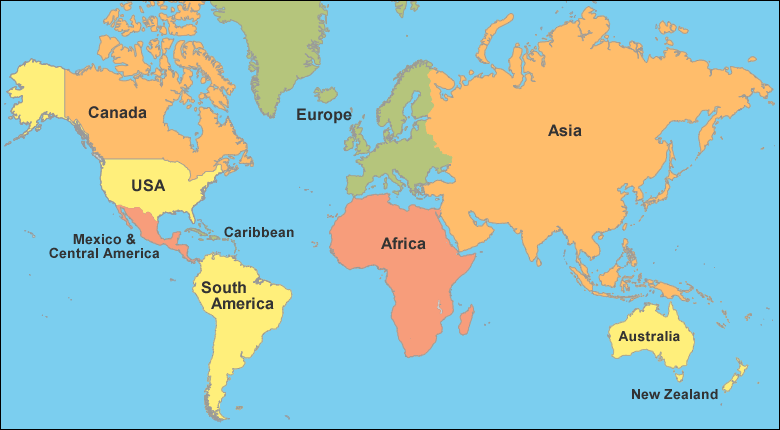 fo‘o dk ekufp=
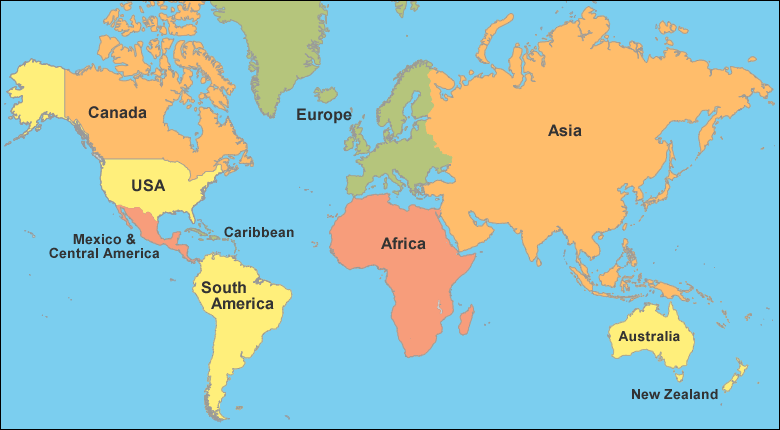 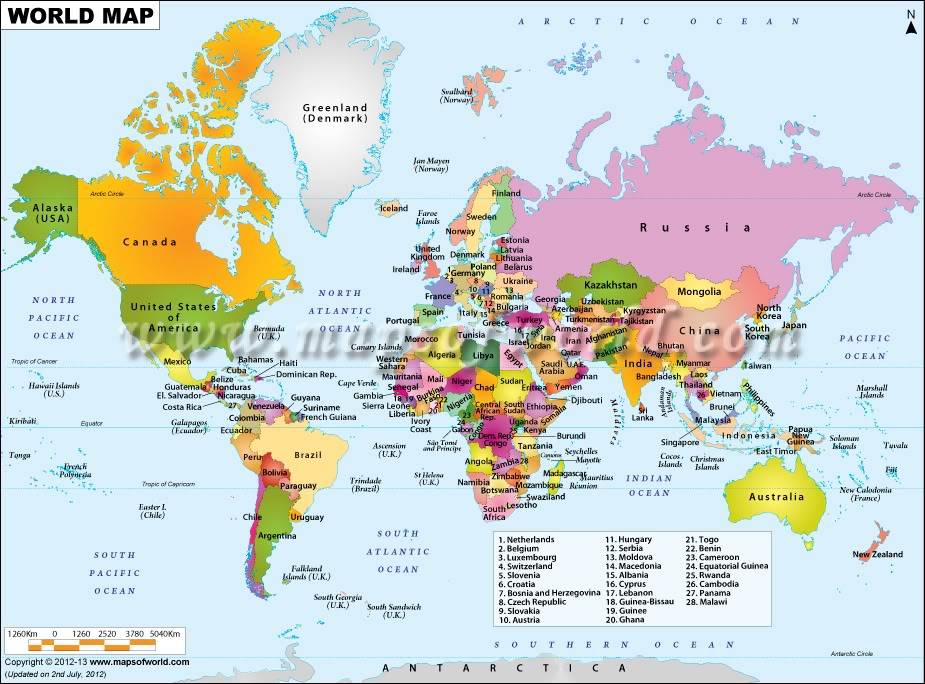 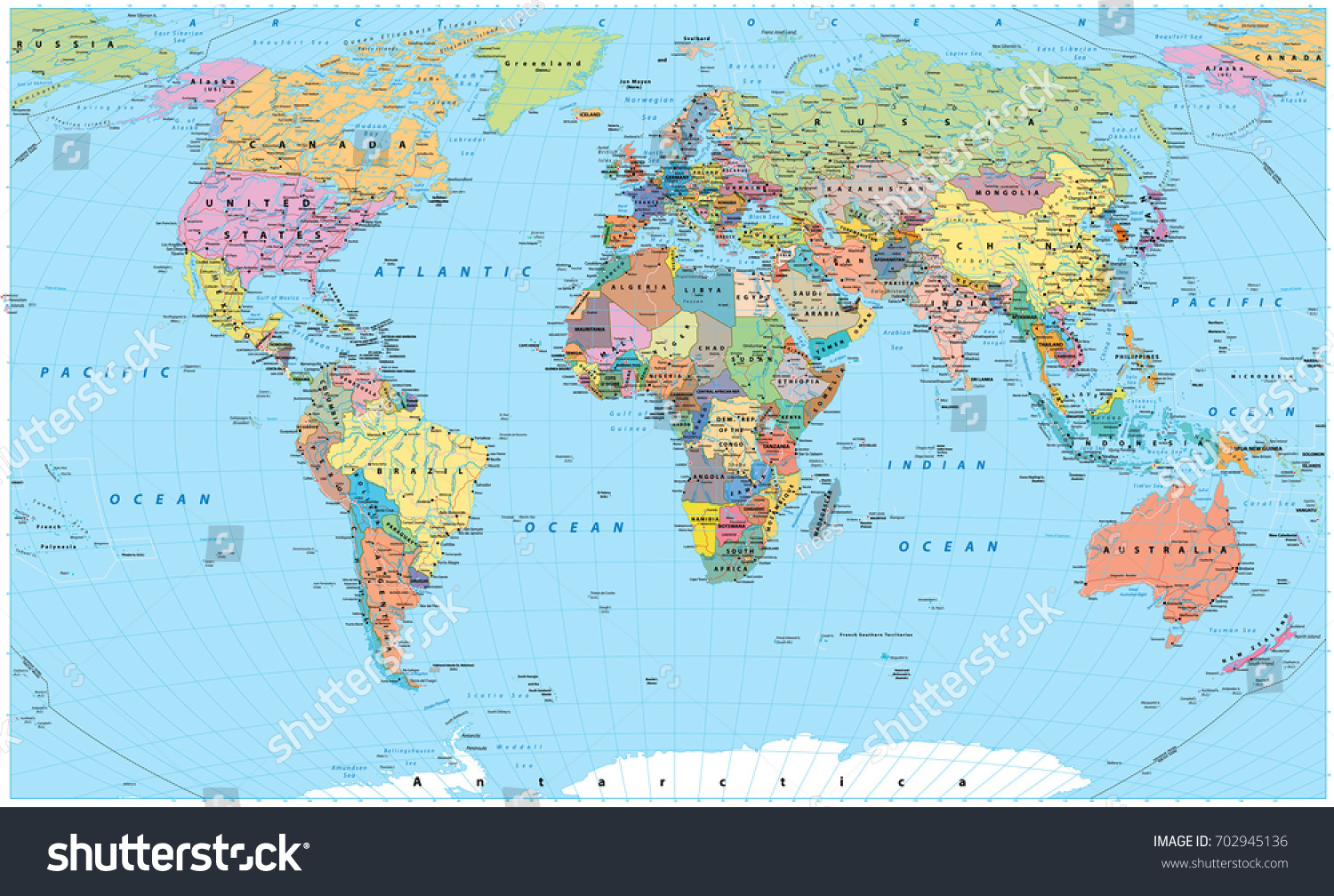 https://www.mapsofworld.com/world-map-image.html